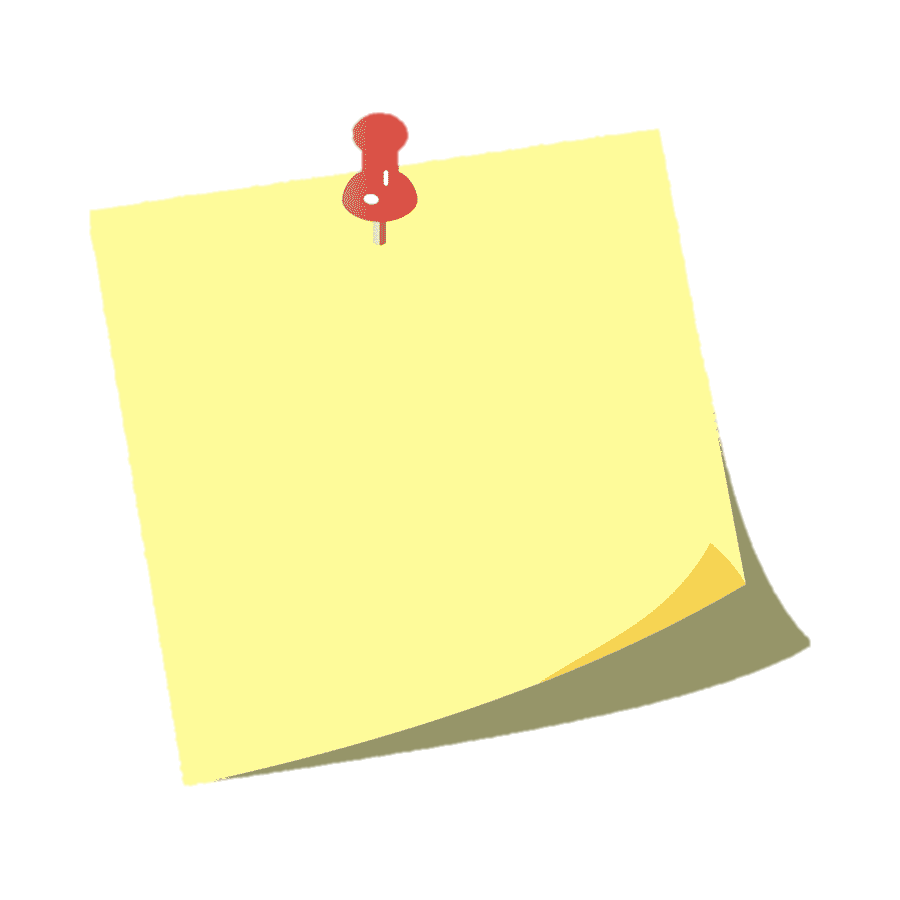 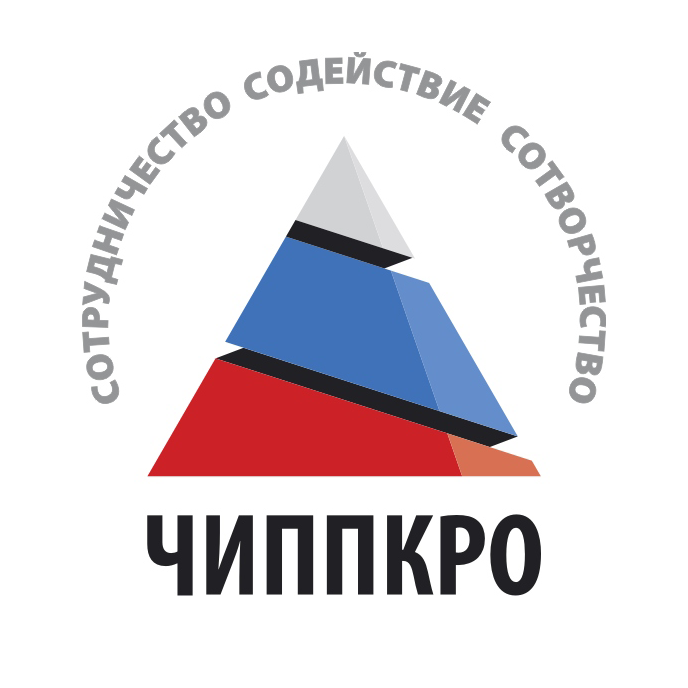 Шаблон титульного листа (Не забудьте удалить этот стикер!!!)
Образец заголовка
Образец подзаголовка
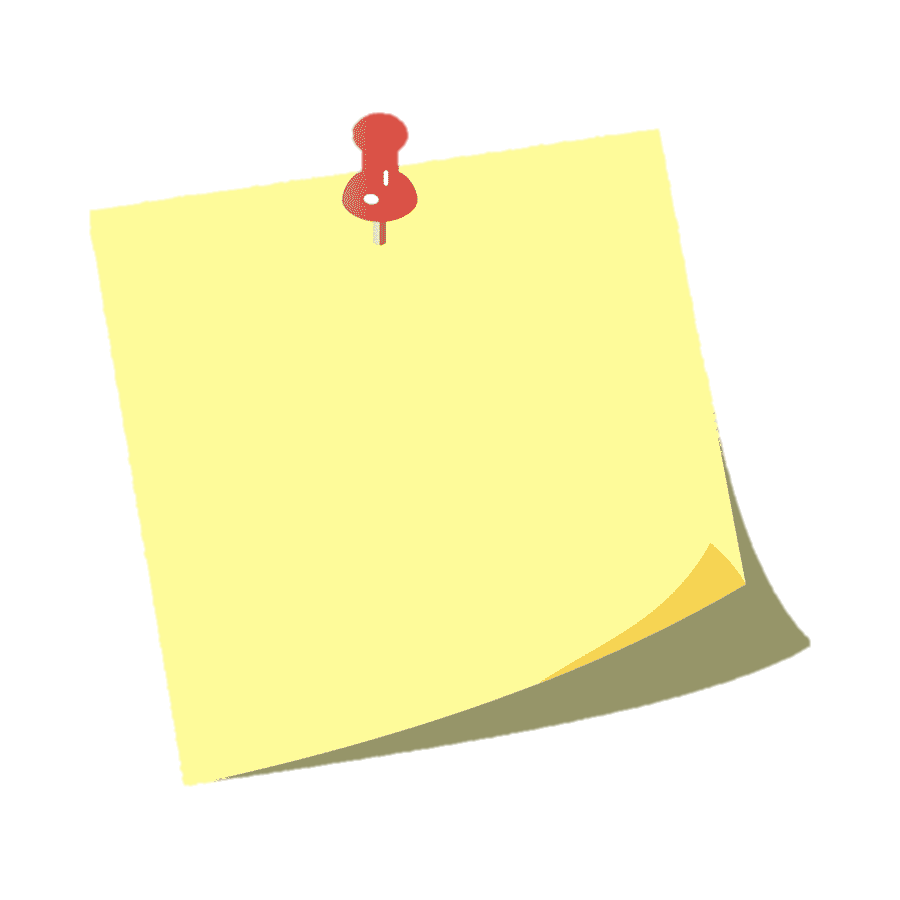 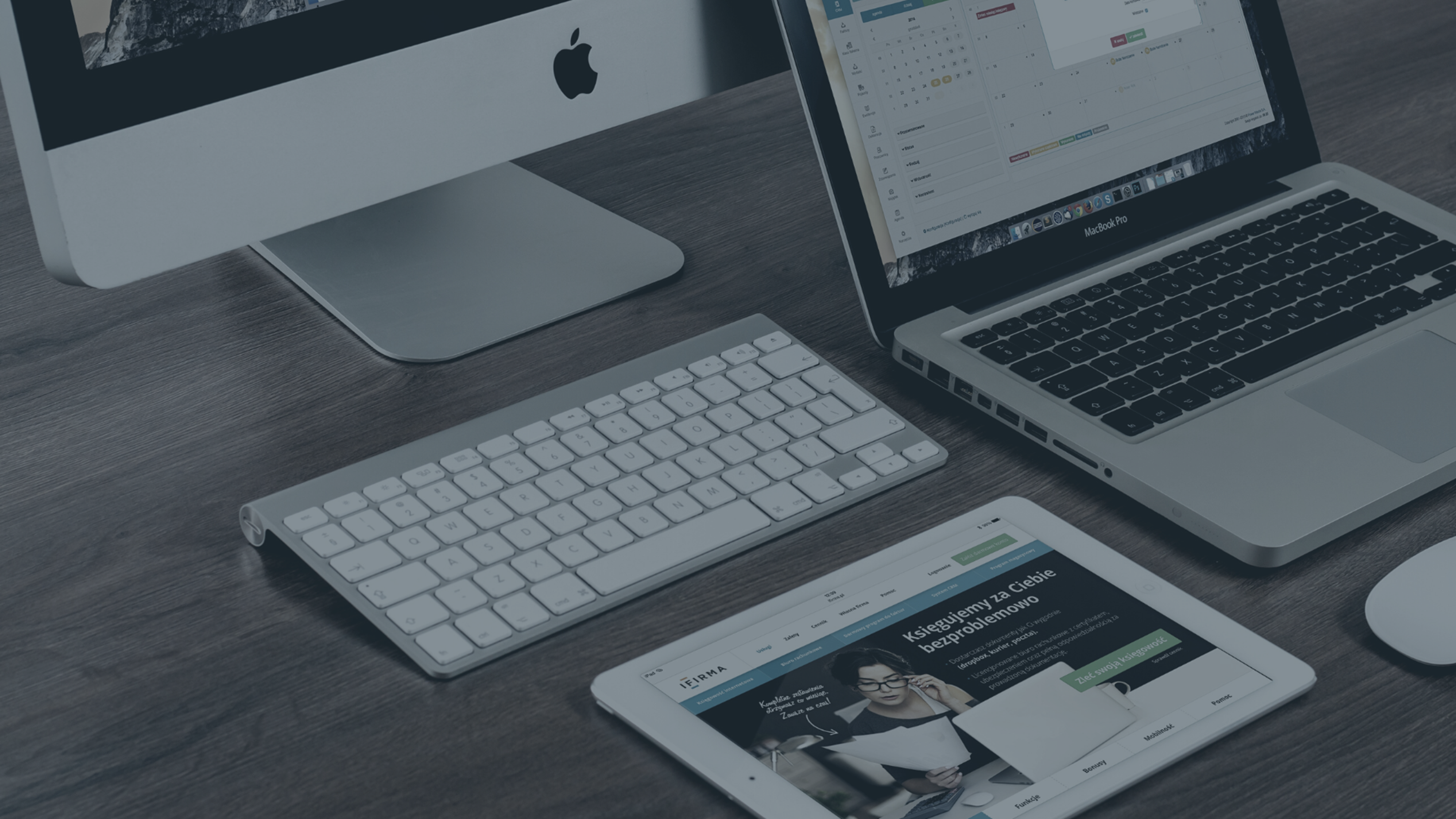 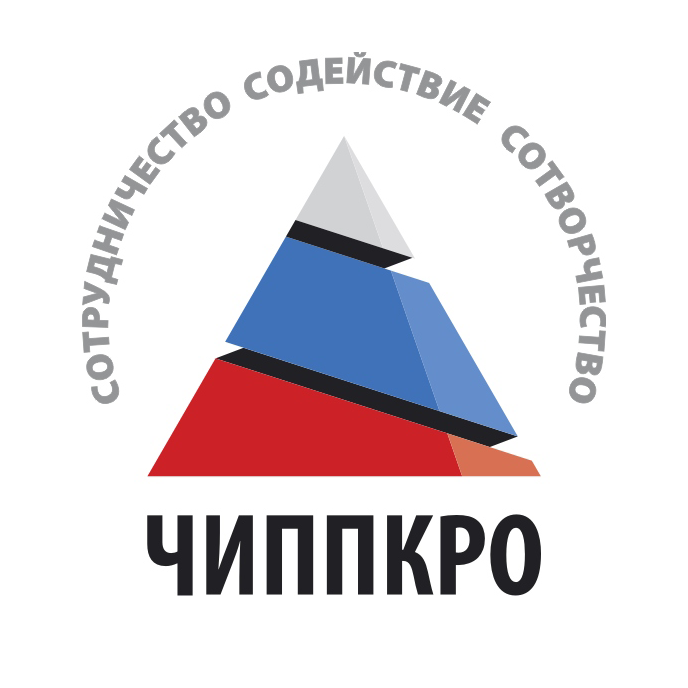 Шаблон титульного листа (Не забудьте удалить этот стикер!!!)
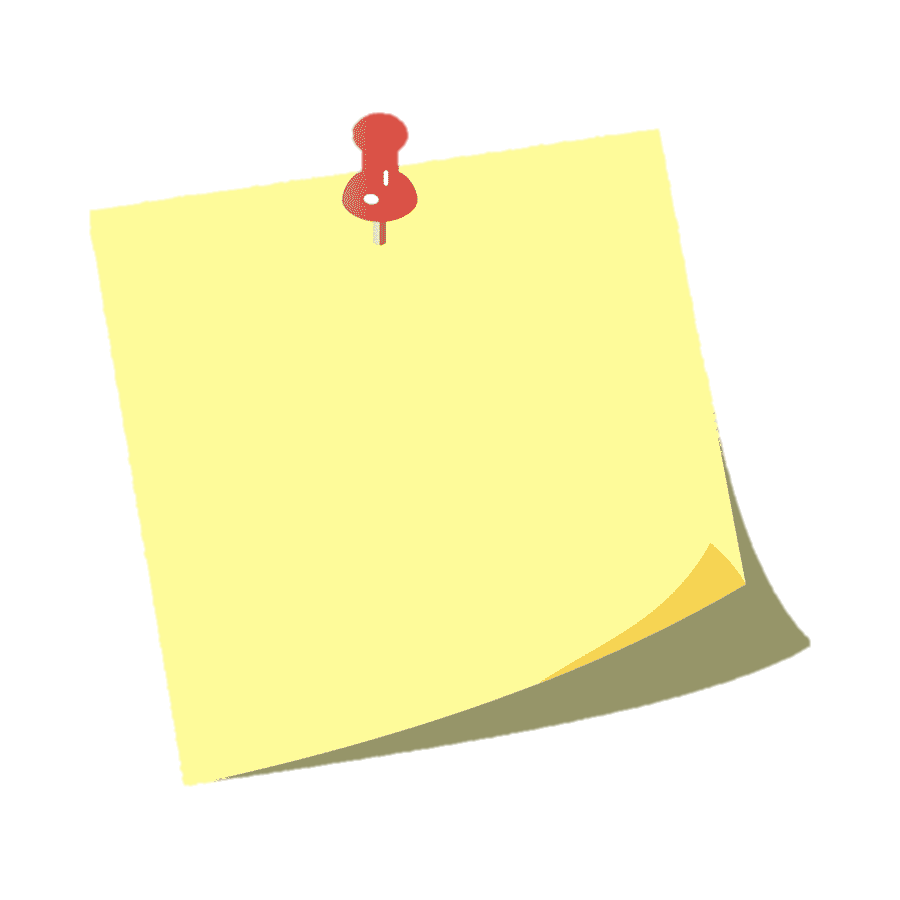 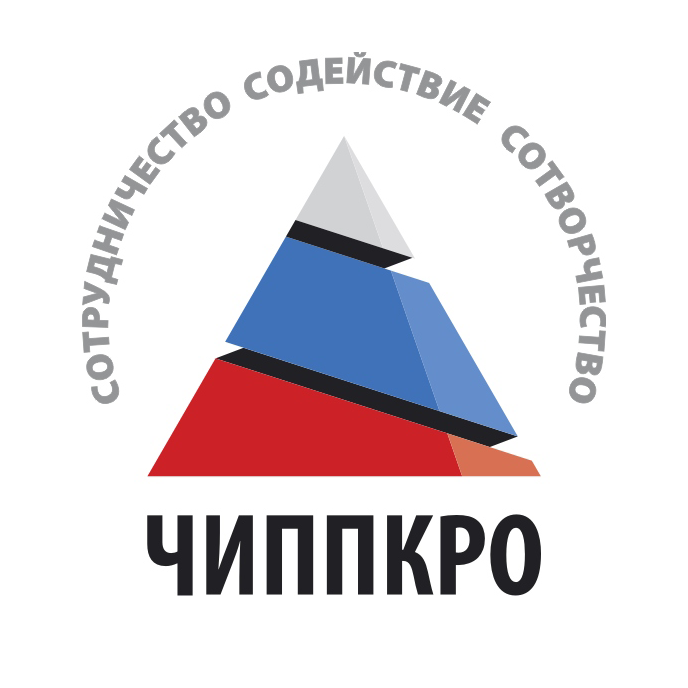 Шаблон титульного листа (Не забудьте удалить этот стикер!!!)
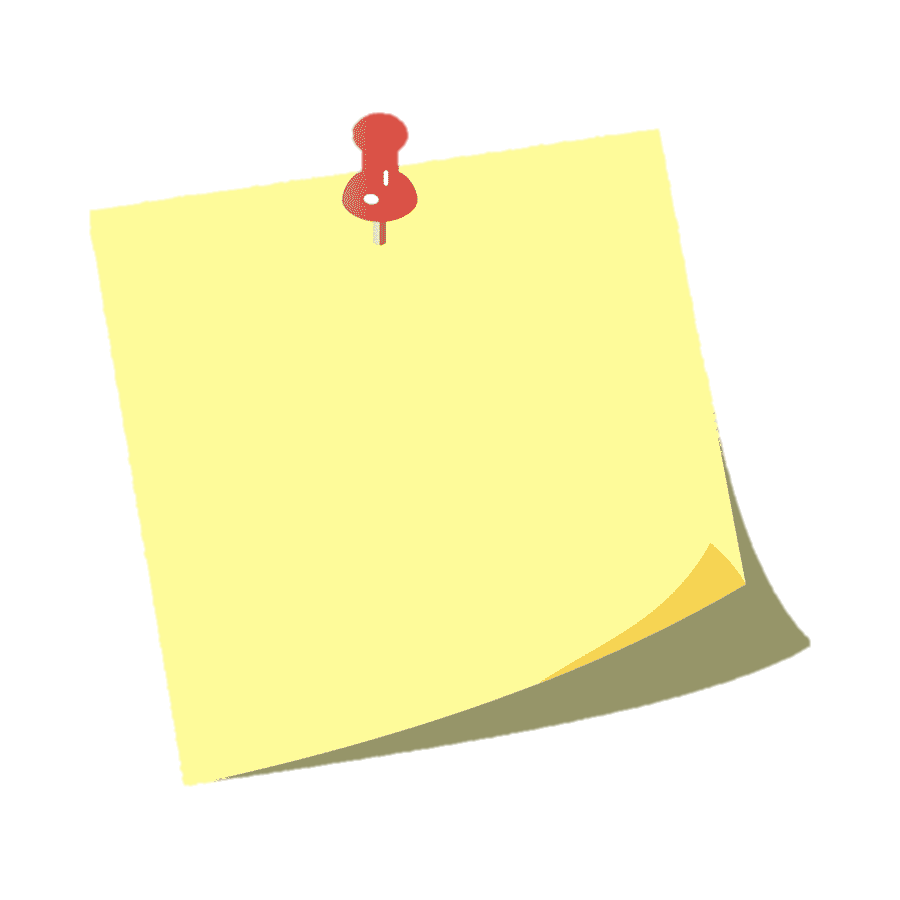 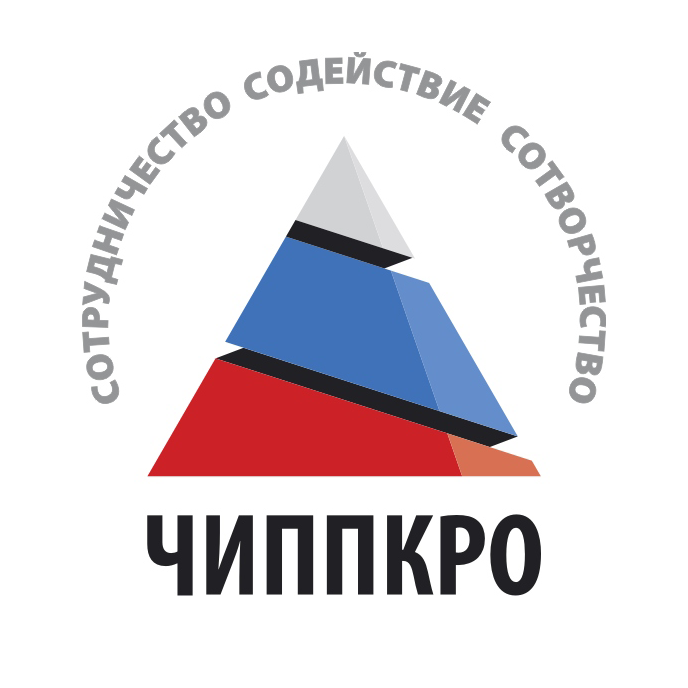 Шаблон титульного листа (Не забудьте удалить этот стикер!!!)
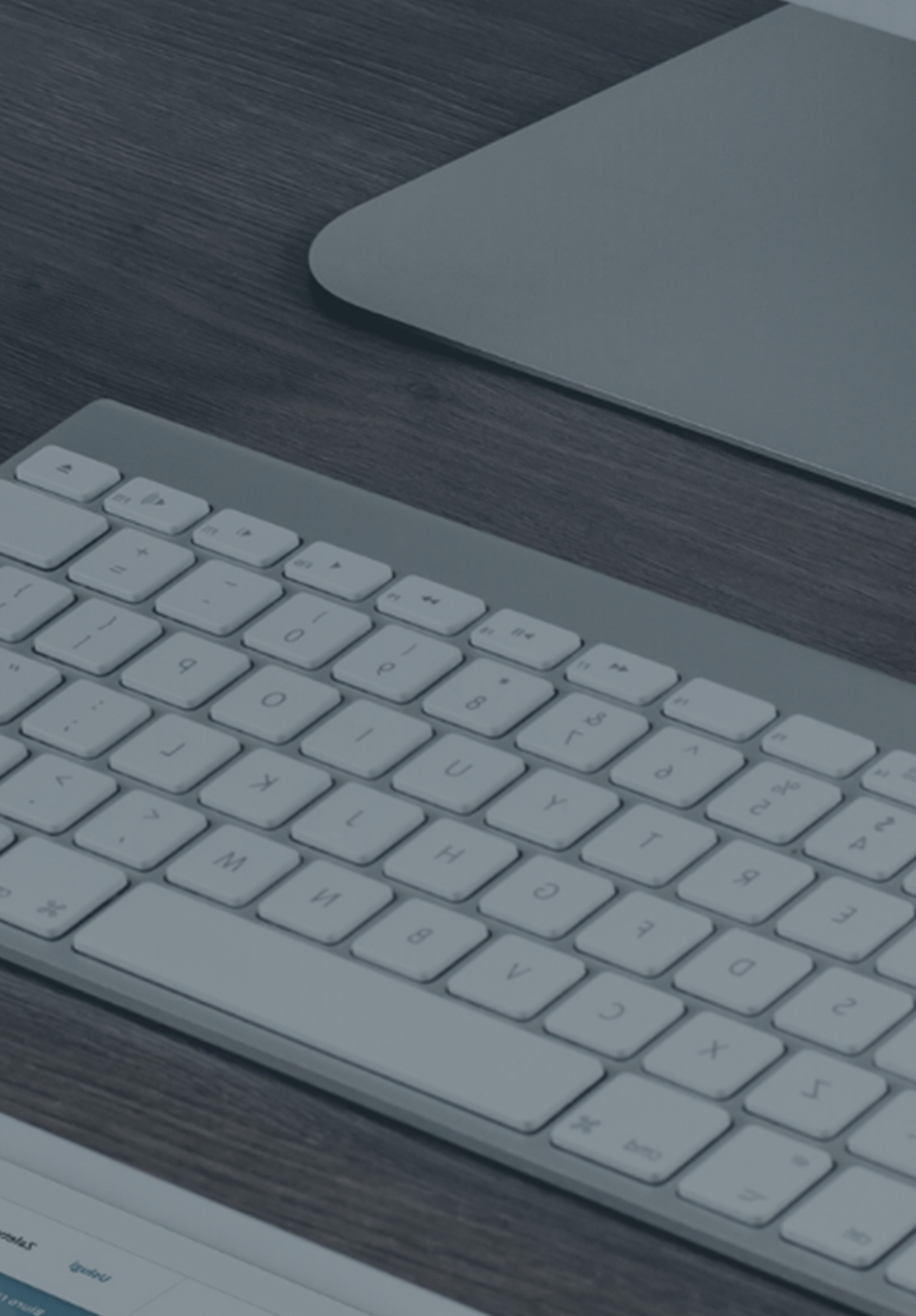 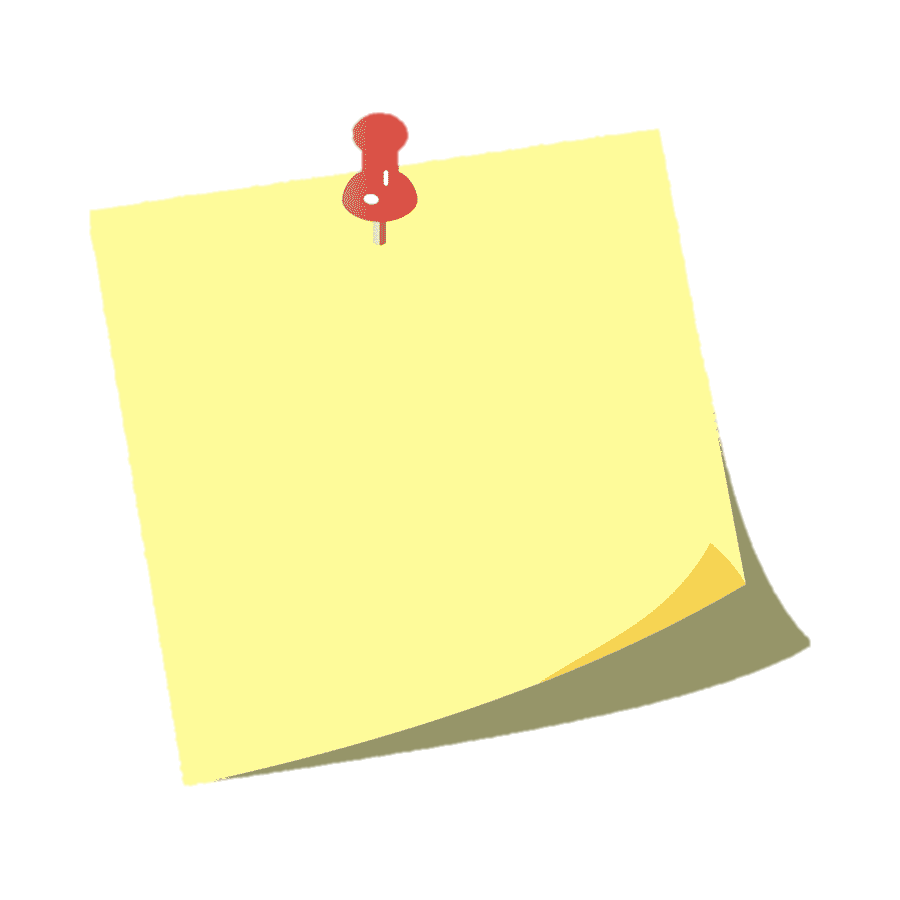 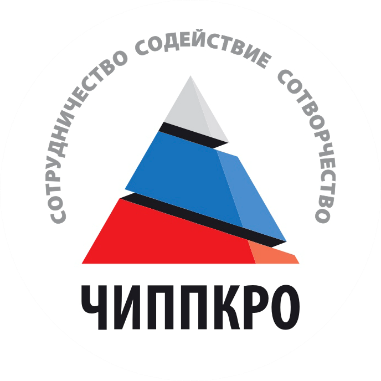 Шаблон слайда, где 1 объект (Не забудьте удалить этот стикер!!!)
Заголовок
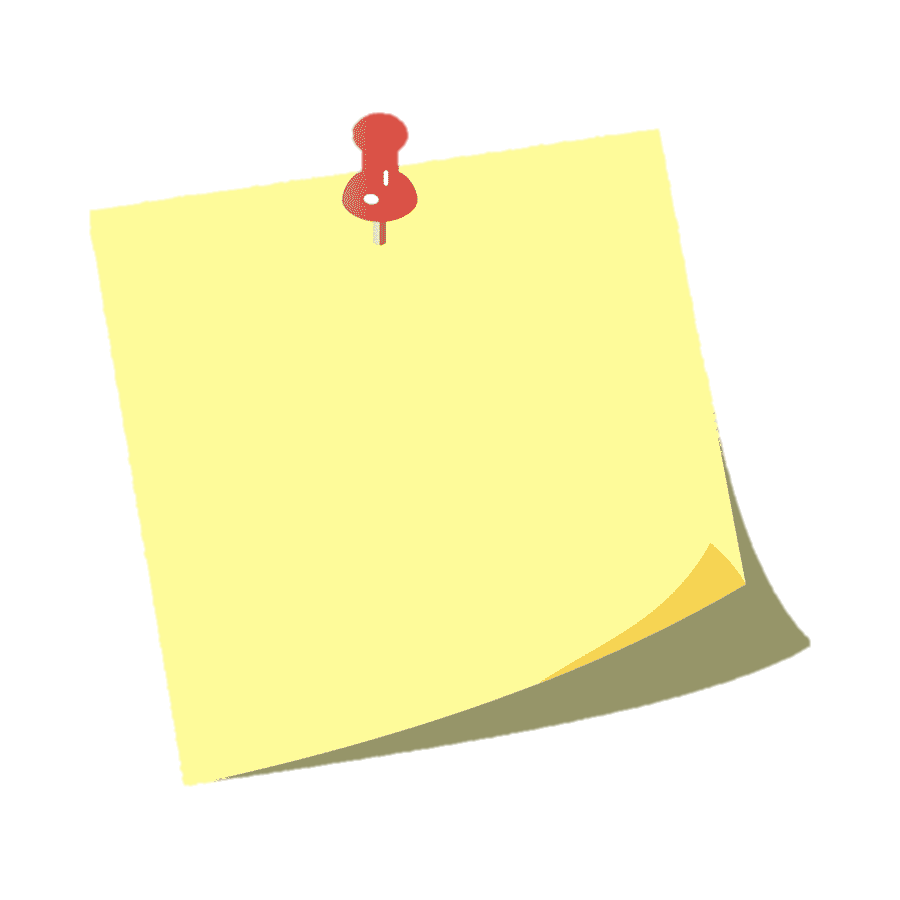 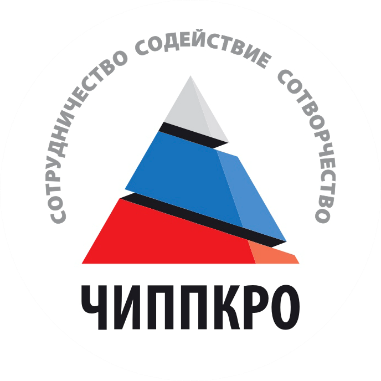 Заголовок
Шаблон слайда, где 1 объект (Не забудьте удалить этот стикер!!!)
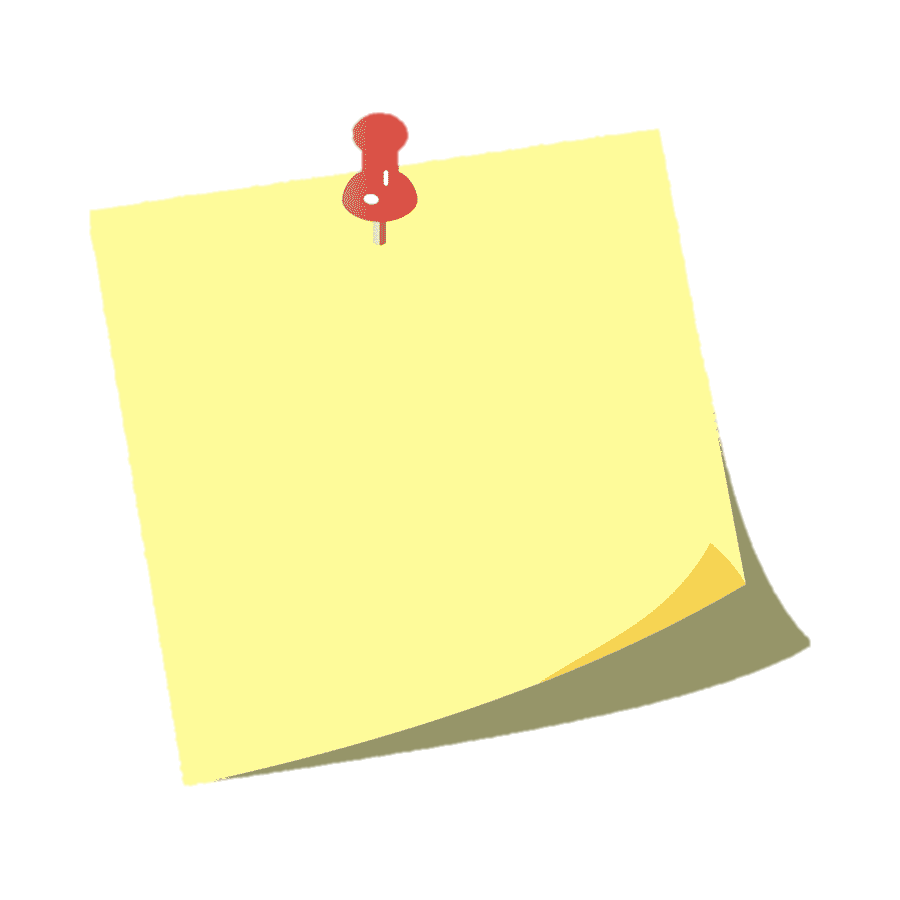 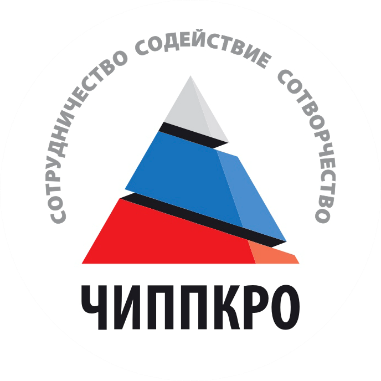 Заголовок
Шаблон слайда, где 1 объект (Не забудьте удалить этот стикер!!!)
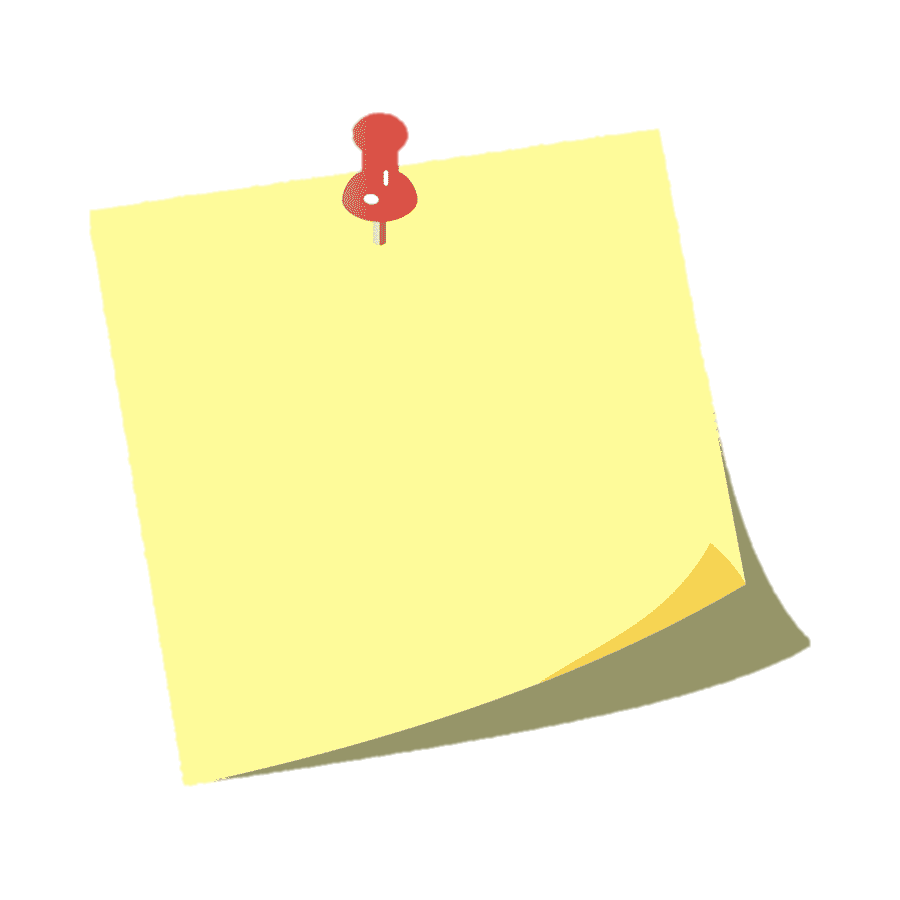 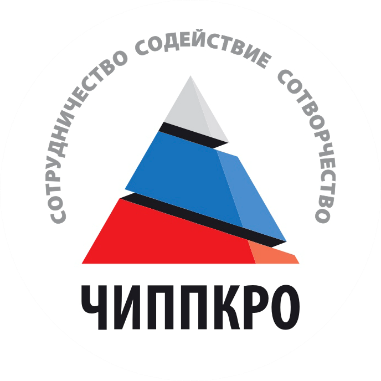 Заголовок
Шаблон слайда, где 1 объект (Не забудьте удалить этот стикер!!!)
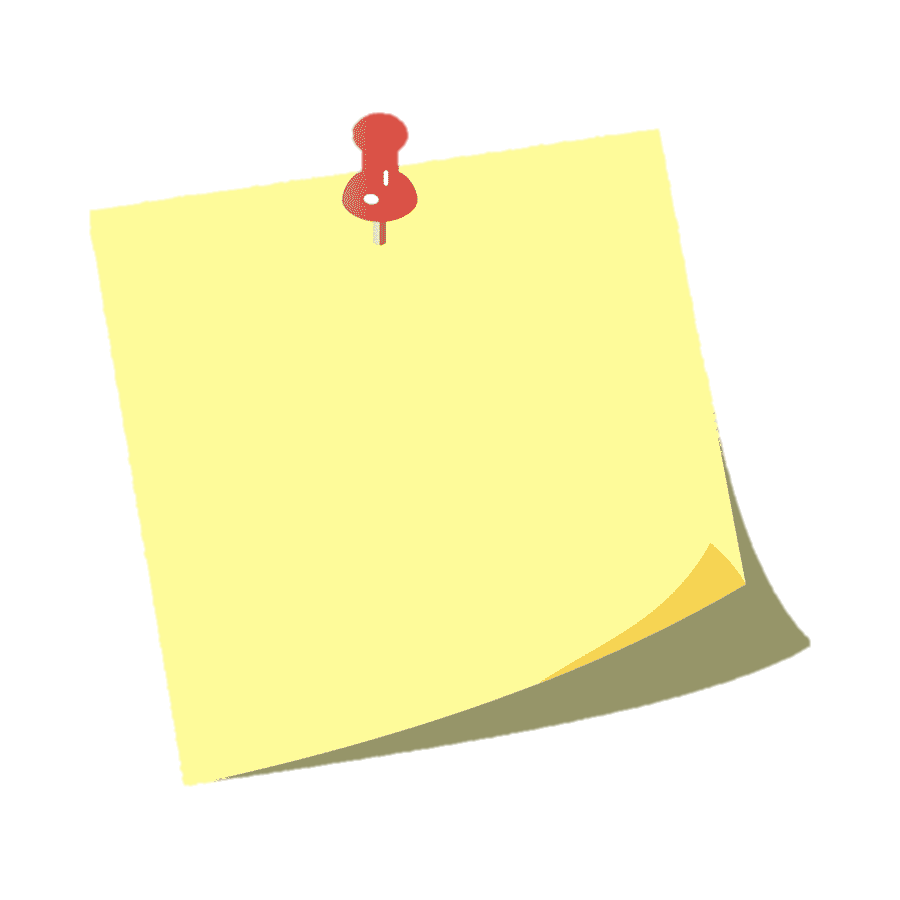 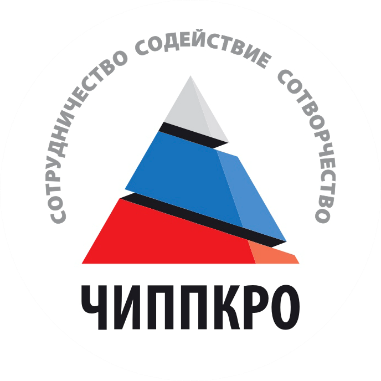 Заголовок
Шаблон слайда, где 1 объект (Не забудьте удалить этот стикер!!!)
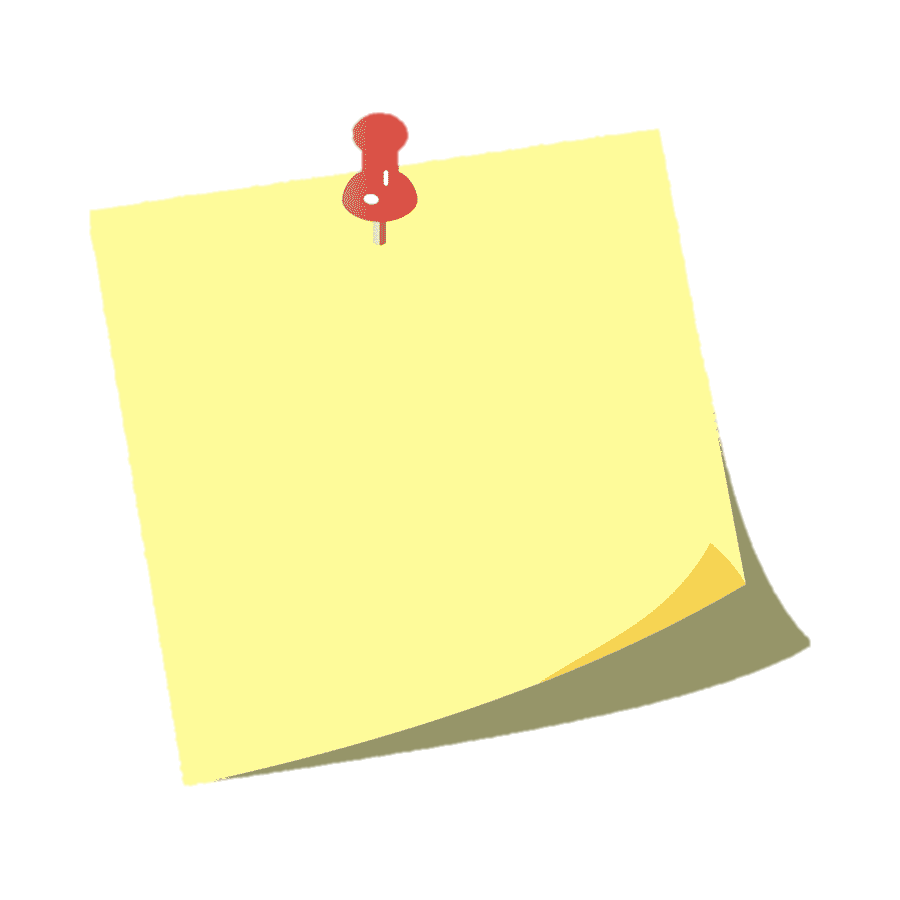 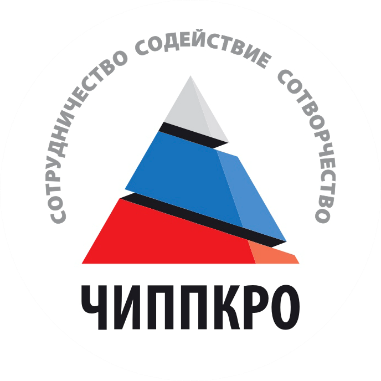 Заголовок
Шаблон слайда, где 1 объект (Не забудьте удалить этот стикер!!!)
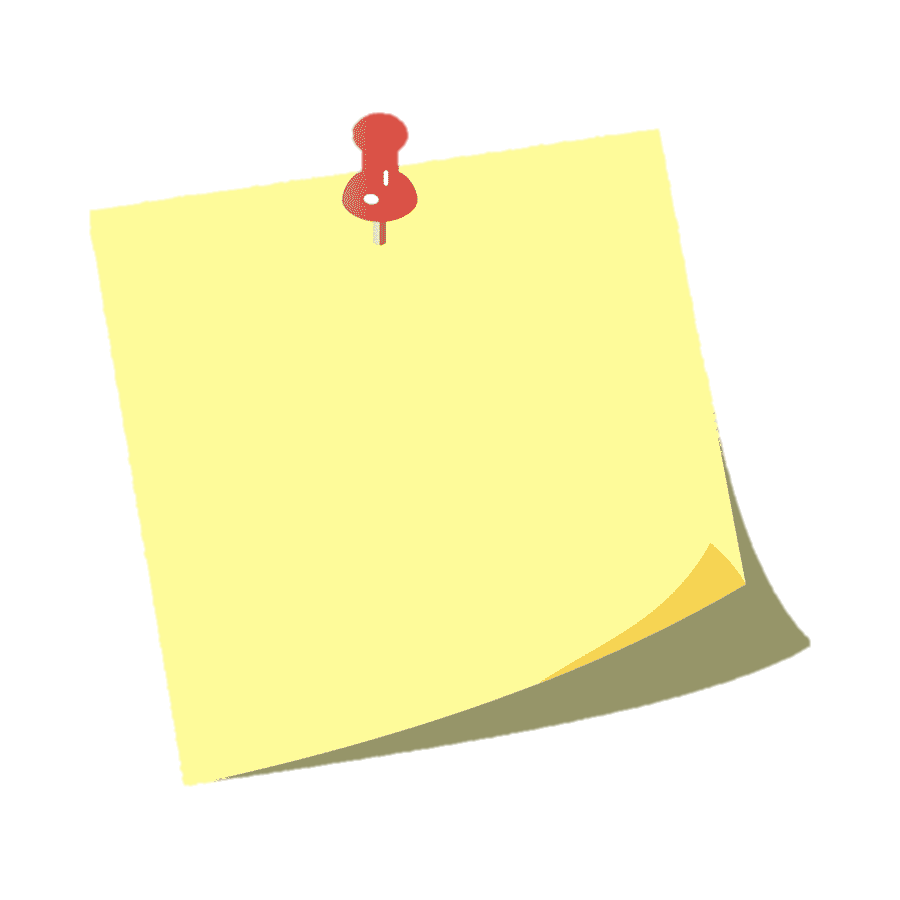 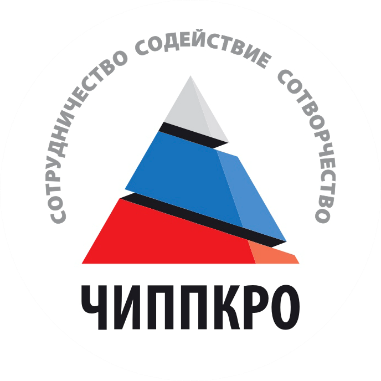 Заголовок
Шаблон слайда, где 2 объекта (Не забудьте удалить этот стикер!!!)
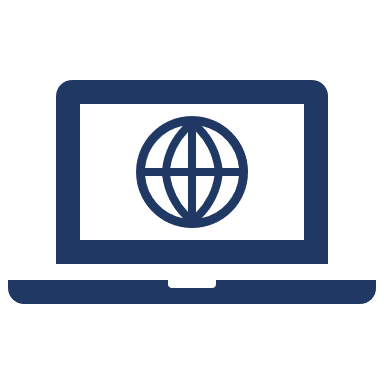 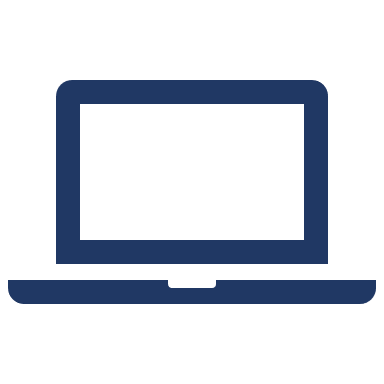 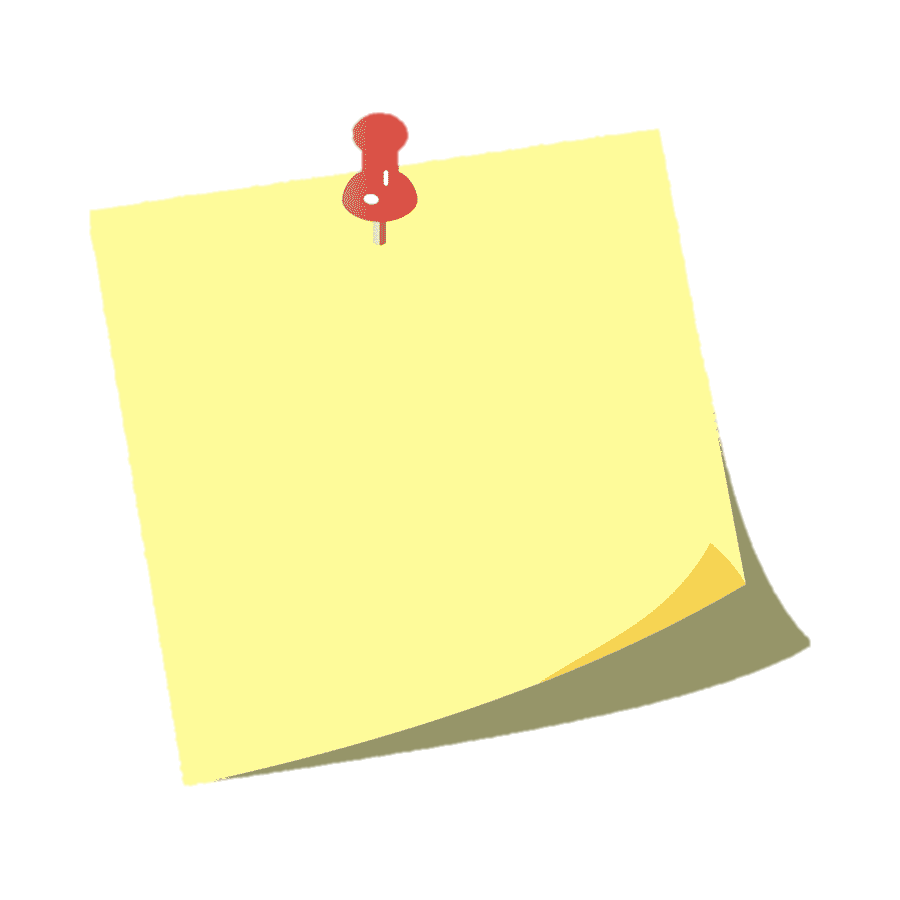 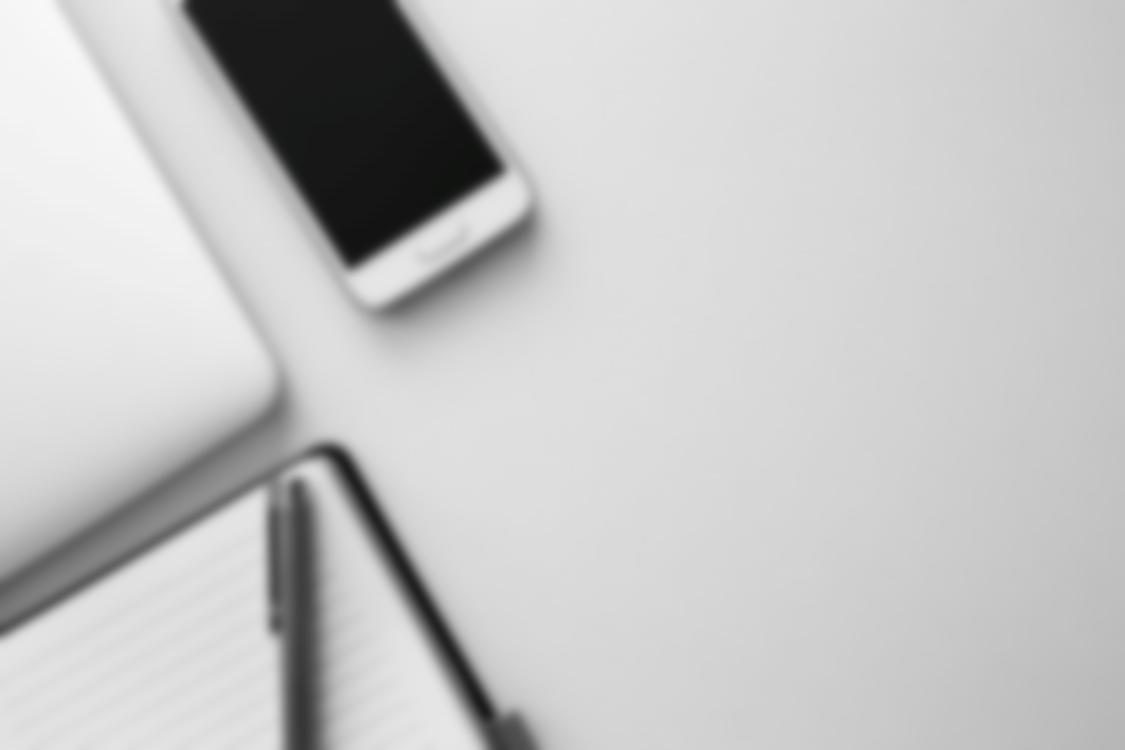 Заголовок
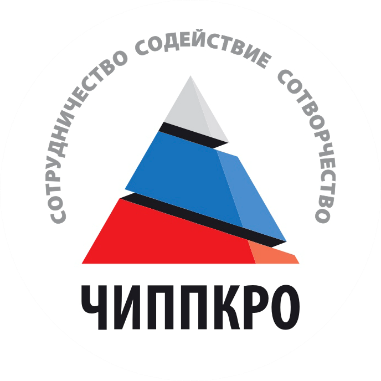 Шаблон слайда, где 2 объекта (Не забудьте удалить этот стикер!!!)
Подзаголовок
Подзаголовок
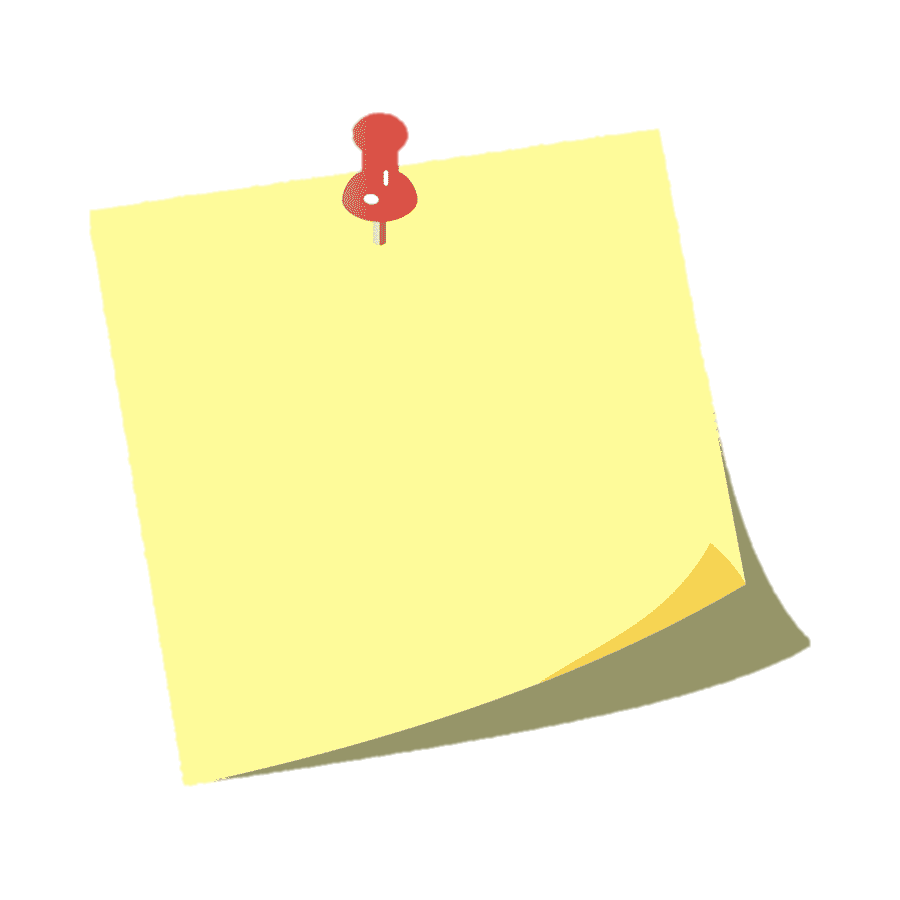 Заголовок
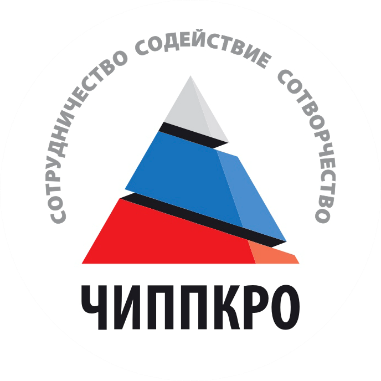 Шаблон слайда, где 2 объекта (Не забудьте удалить этот стикер!!!)
50 %
70 %
Подзаголовок
Подзаголовок
Ваш текст
Ваш текст
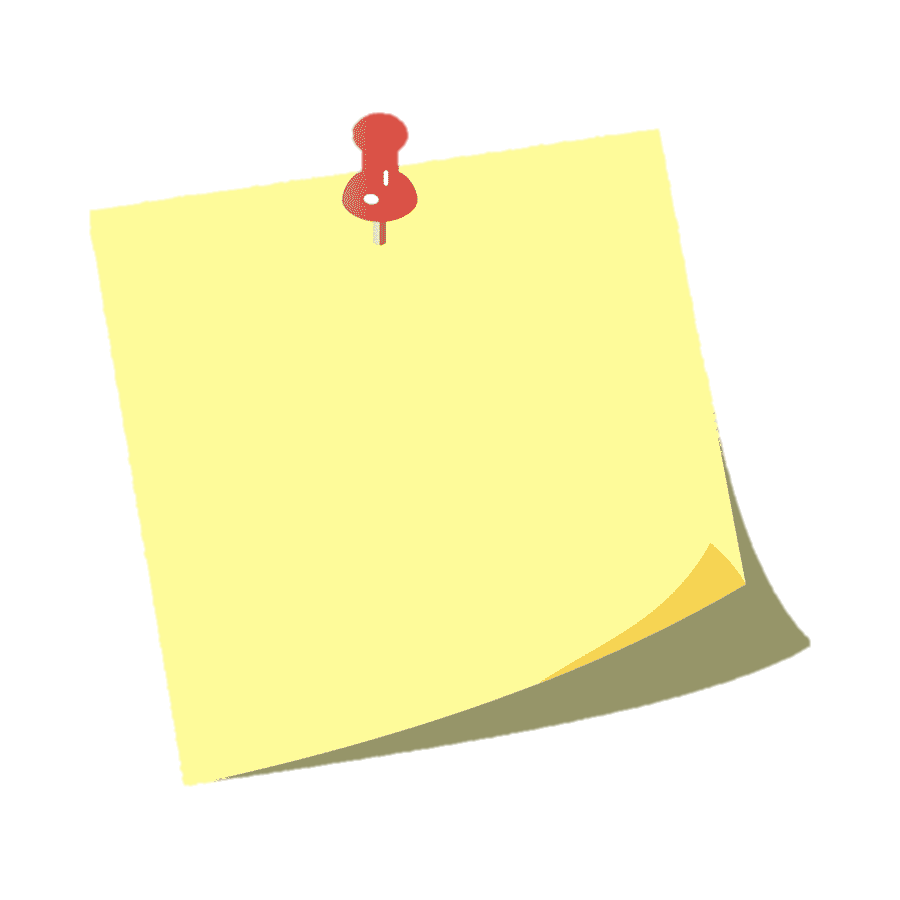 Заголовок
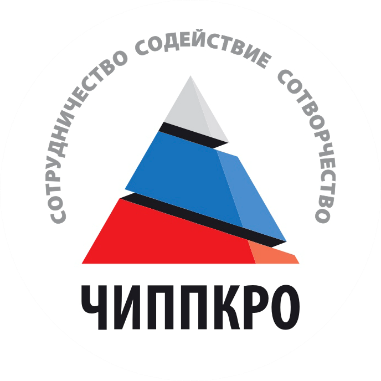 Шаблон слайда, где 3 объекта (Не забудьте удалить этот стикер!!!)
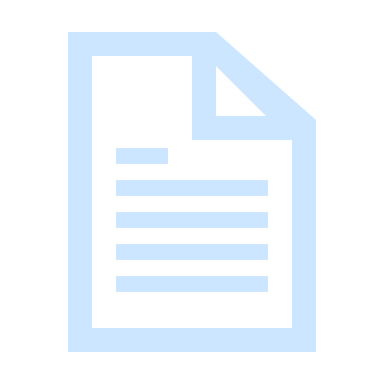 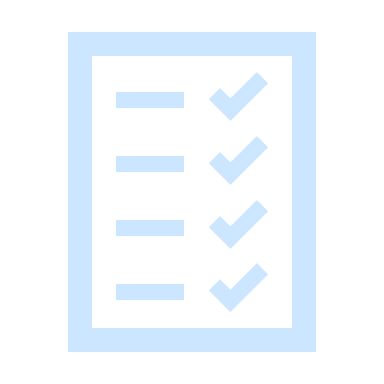 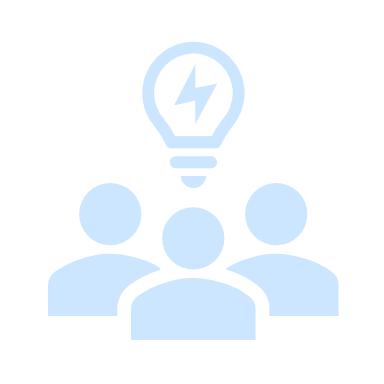 10 %
20 %
30 %
Комментарий
Комментарий
Комментарий
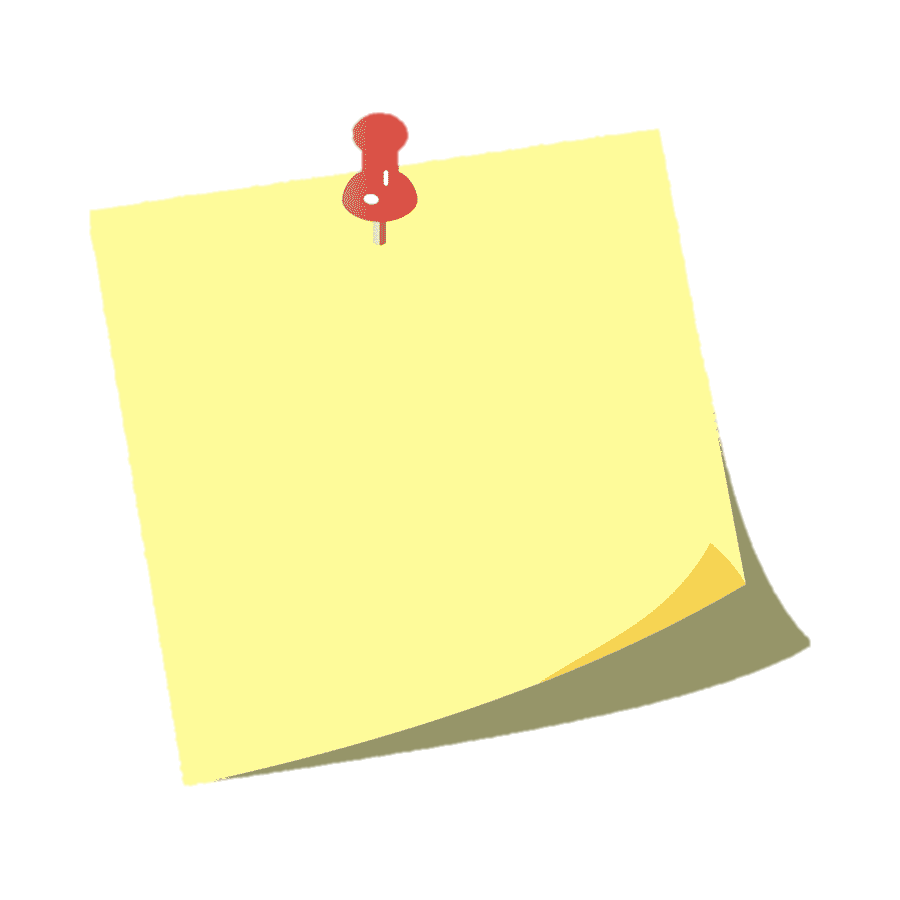 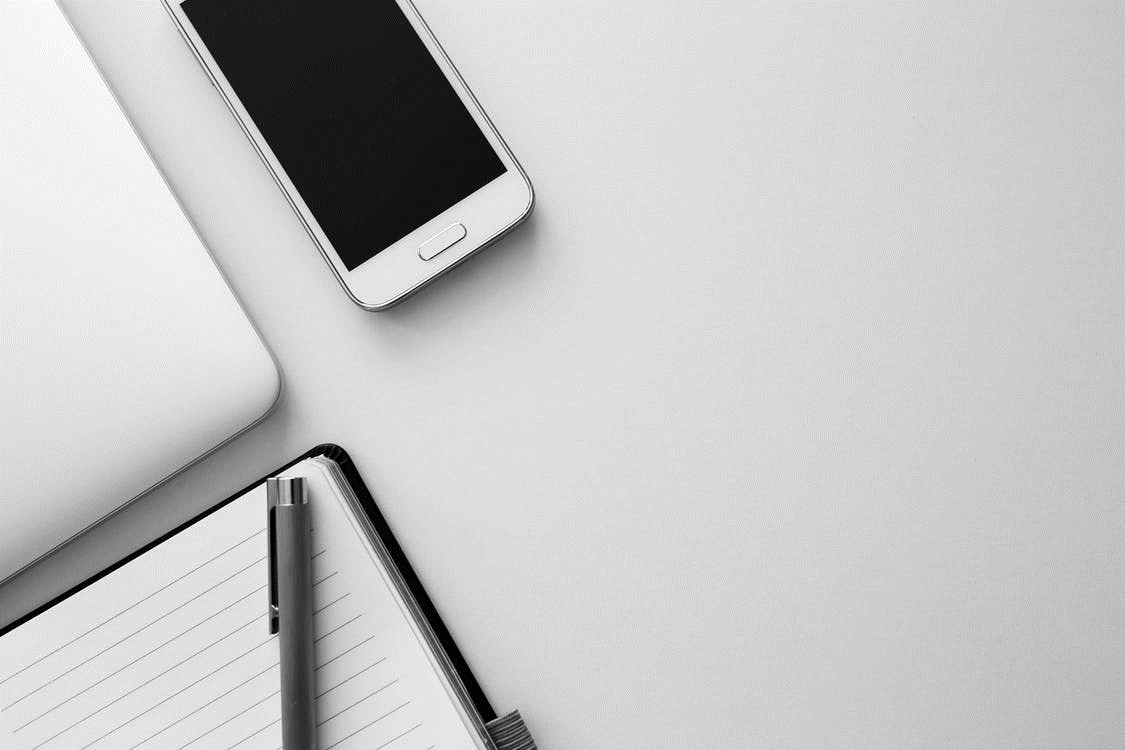 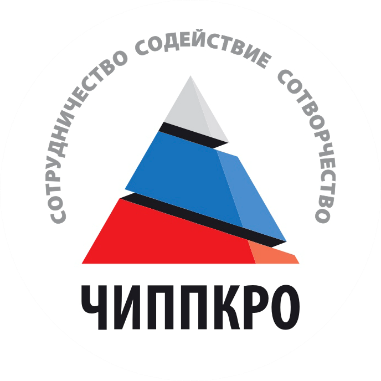 Заголовок
Шаблон слайда, где 3 объекта (Не забудьте удалить этот стикер!!!)
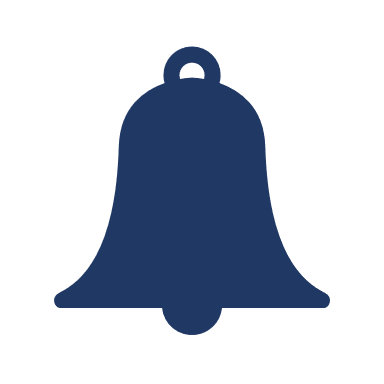 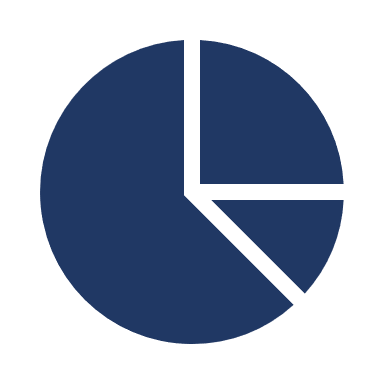 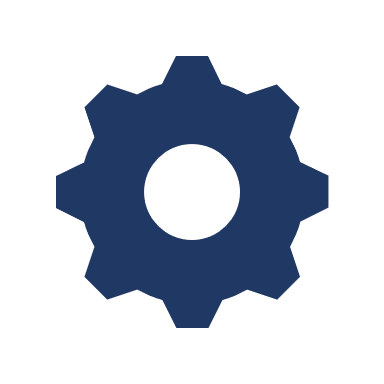 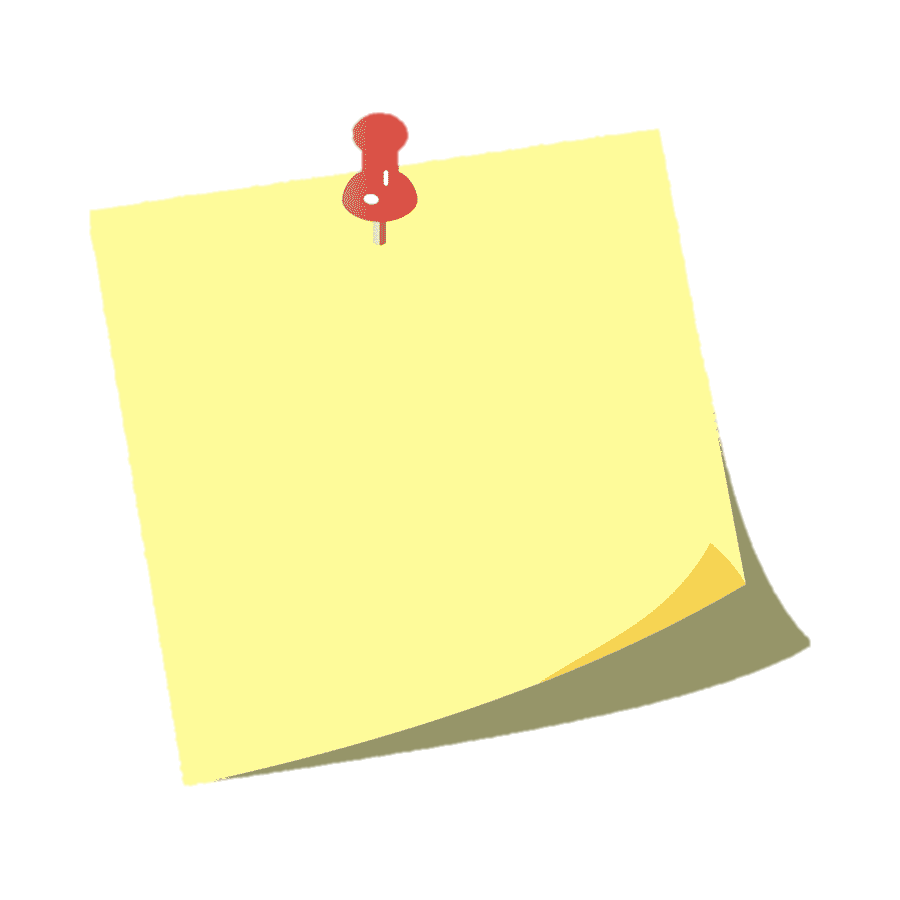 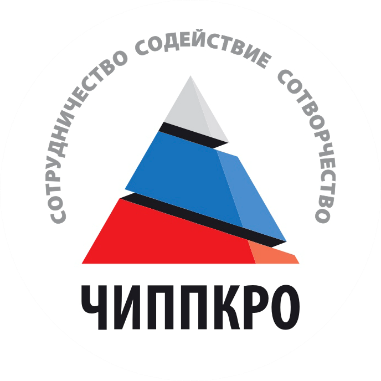 Шаблон слайда, где 3 объекта (Не забудьте удалить этот стикер!!!)
Заголовок
Подзаголовок
Ваш текст
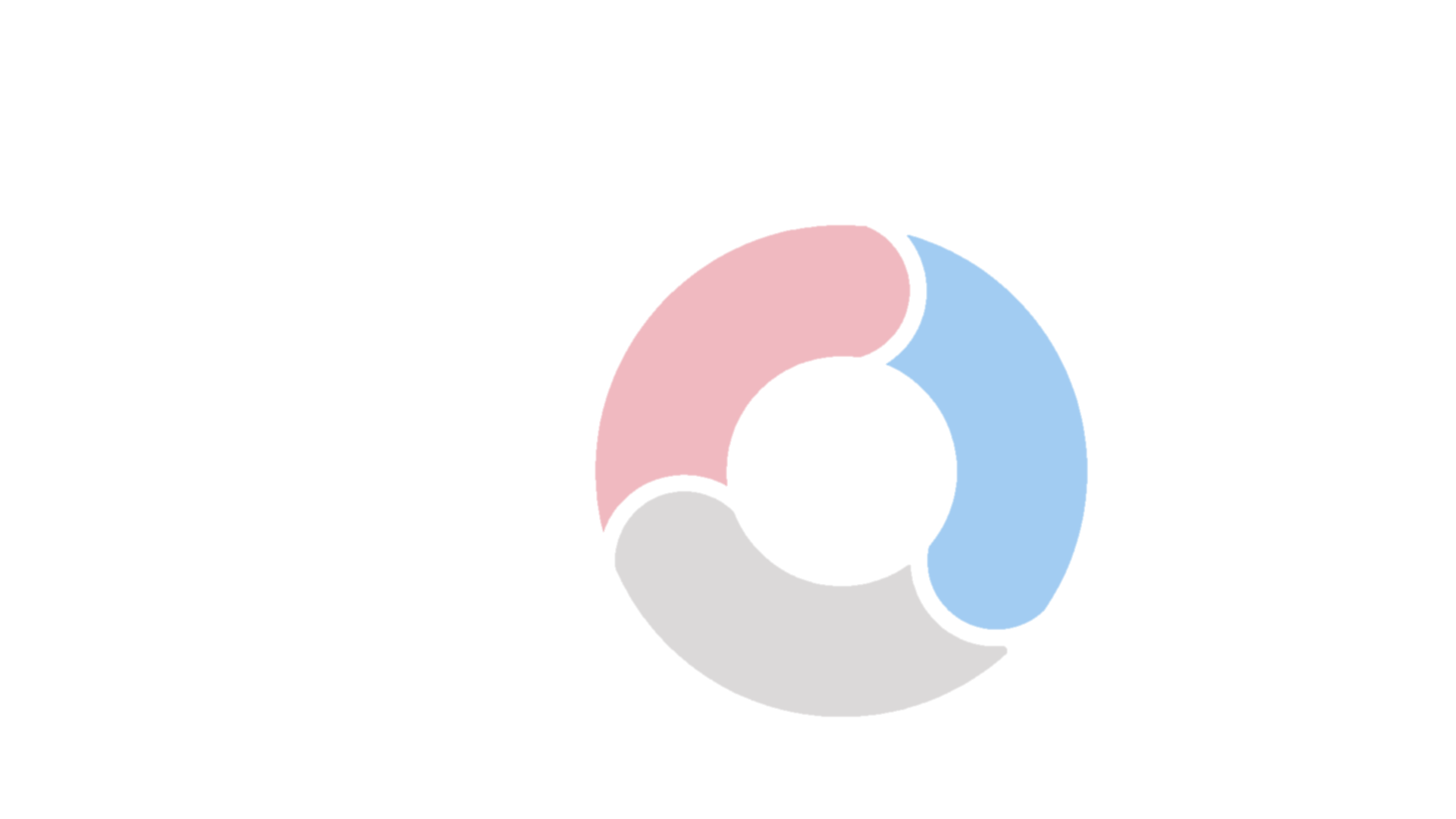 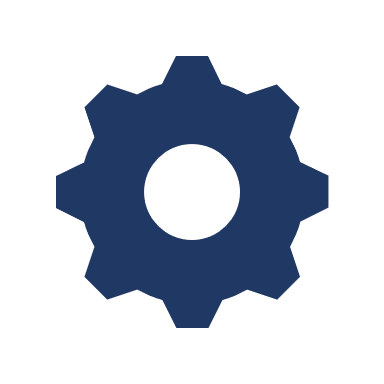 Подзаголовок
Подзаголовок
Ваш текст
Ваш текст
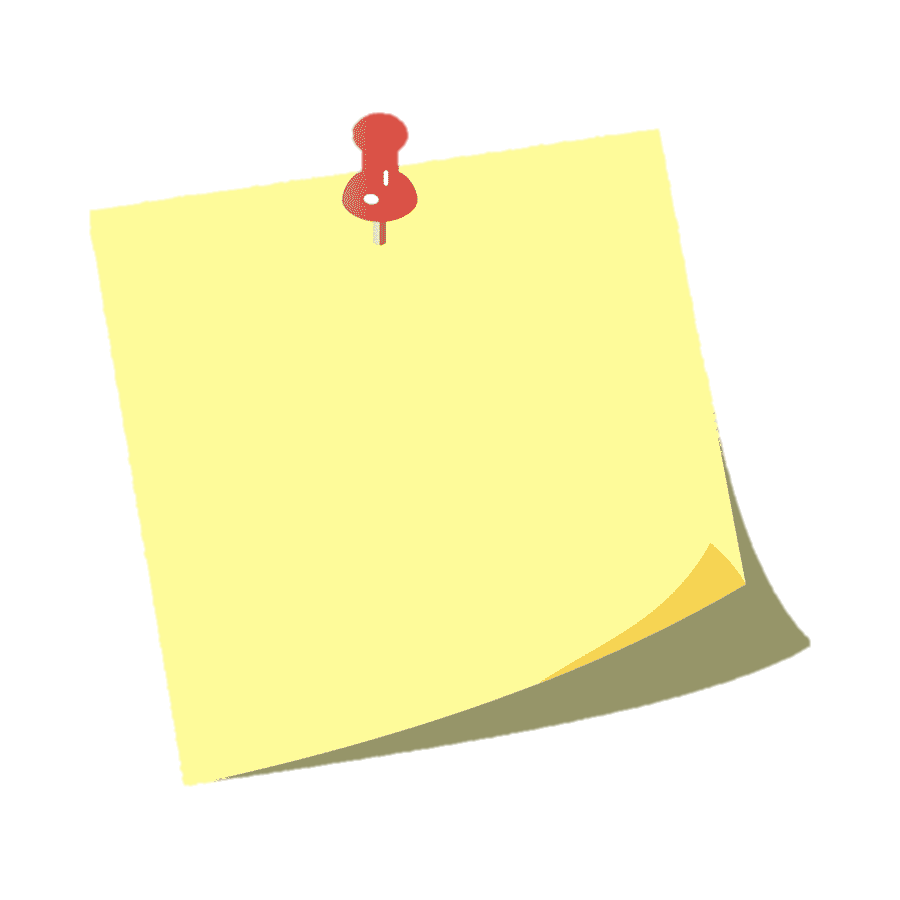 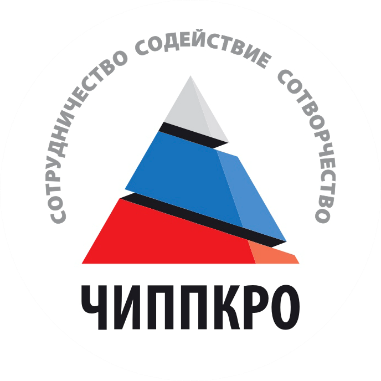 Заголовок
Шаблон слайда, где 3 объекта (Не забудьте удалить этот стикер!!!)
Ваш текст
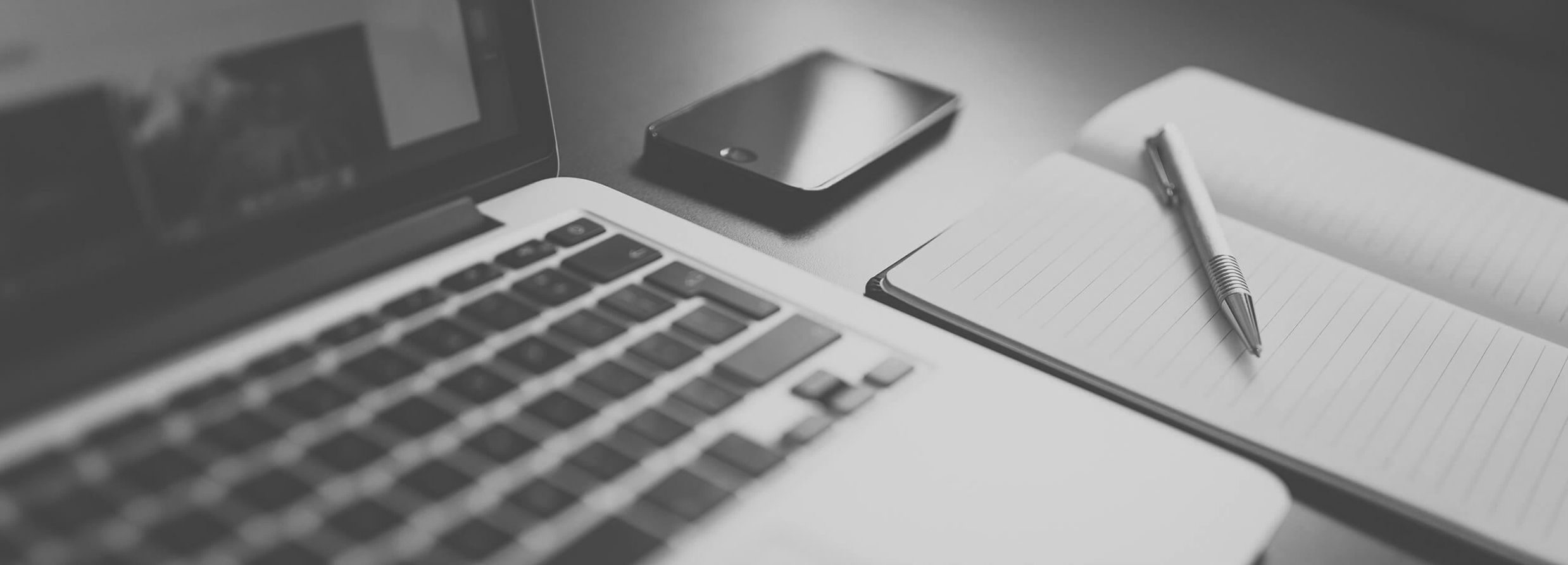 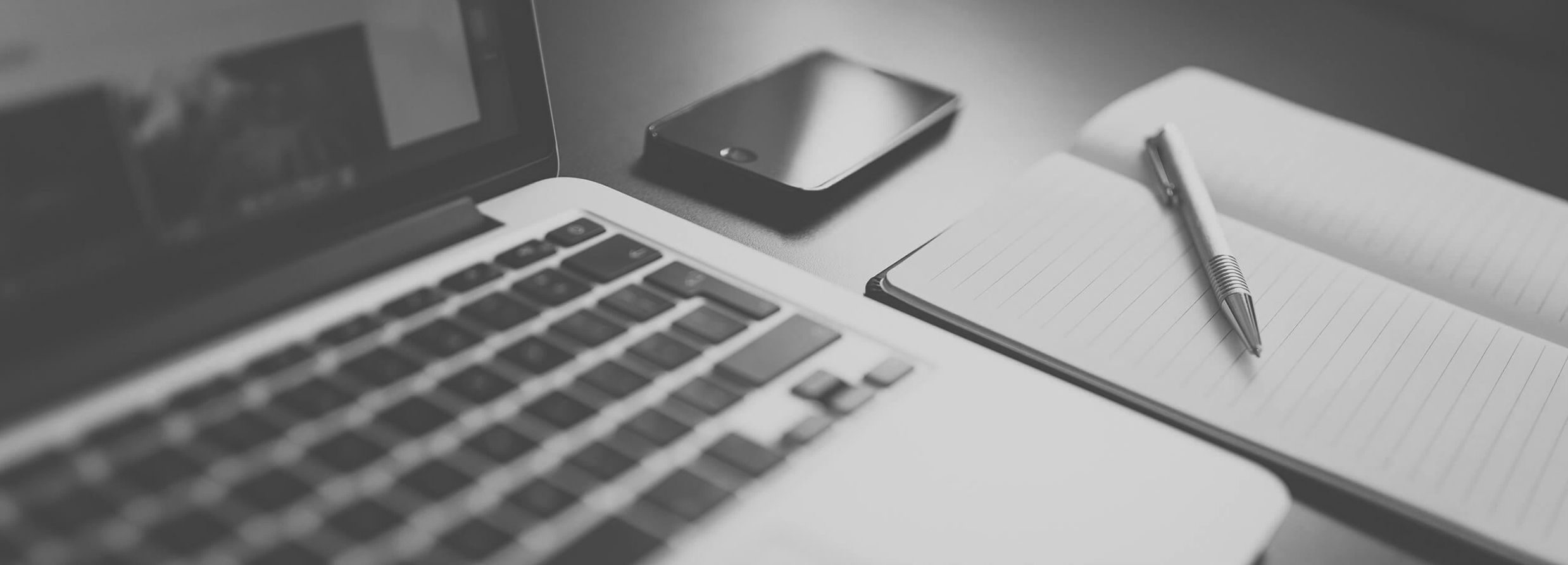 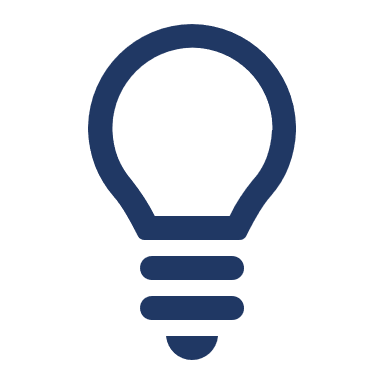 Ваш текст
Ваш текст
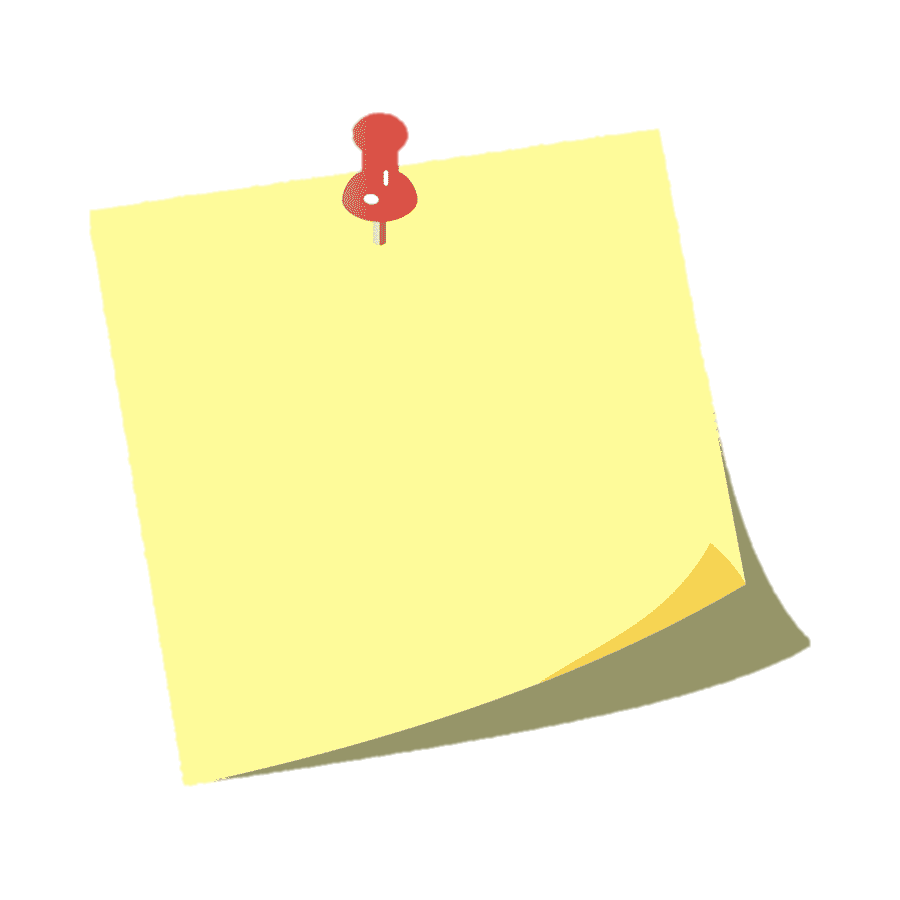 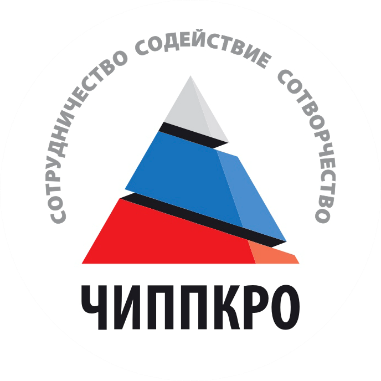 Заголовок
Шаблон слайда, где 4 объекта (Не забудьте удалить этот стикер!!!)
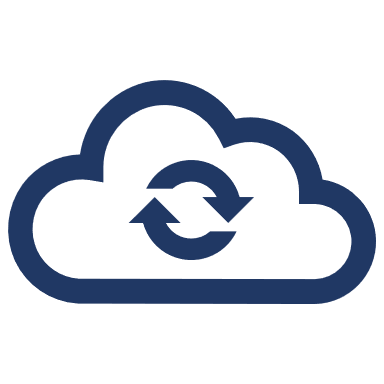 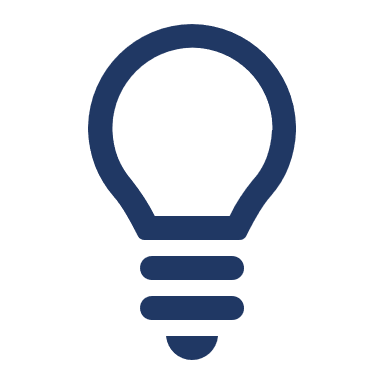 Подзаголовок
Подзаголовок
Ваш текст
Ваш текст
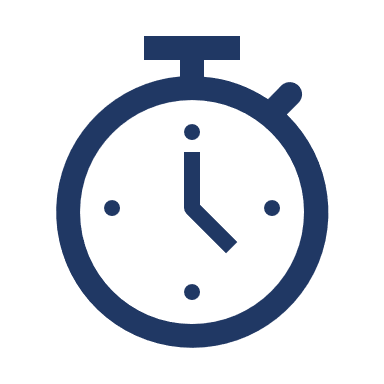 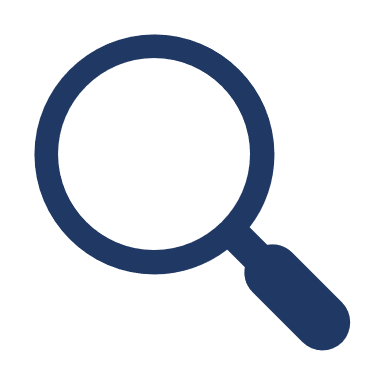 Подзаголовок
Подзаголовок
Ваш текст
Ваш текст
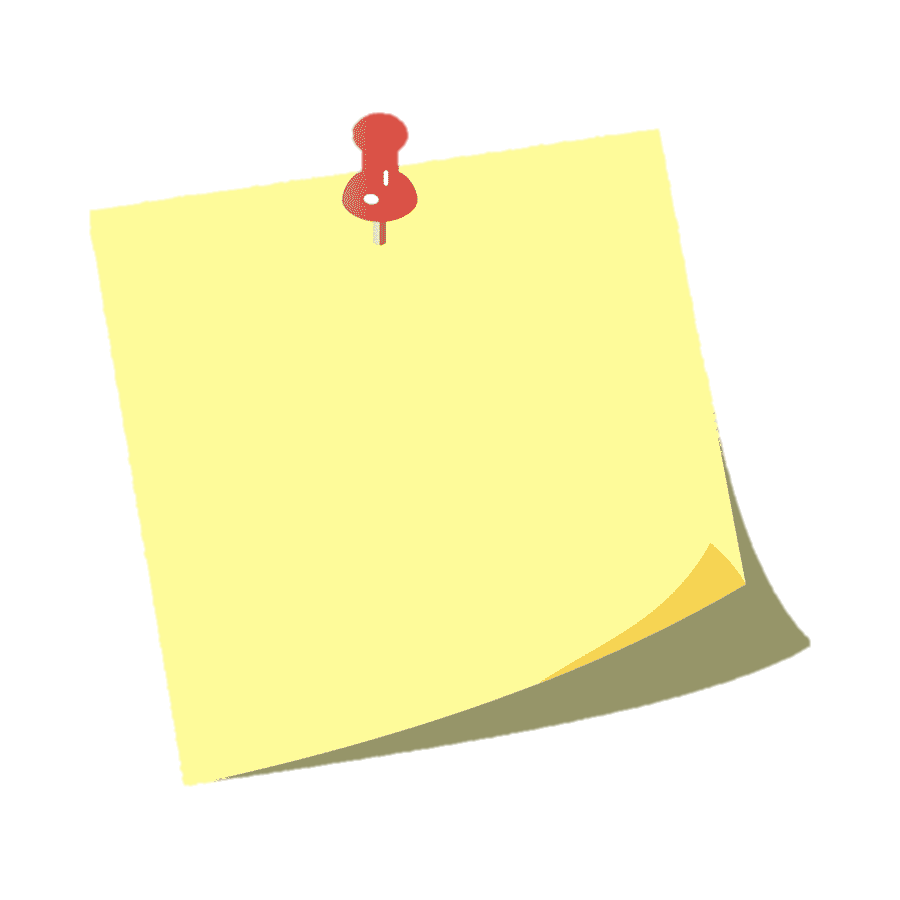 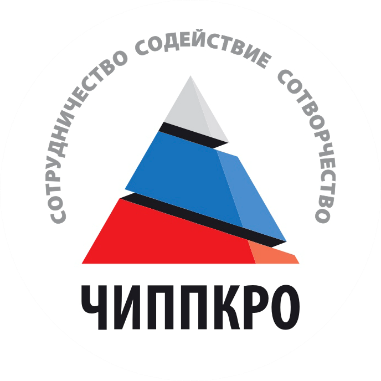 Заголовок
Шаблон слайда, где 4 объекта (Не забудьте удалить этот стикер!!!)
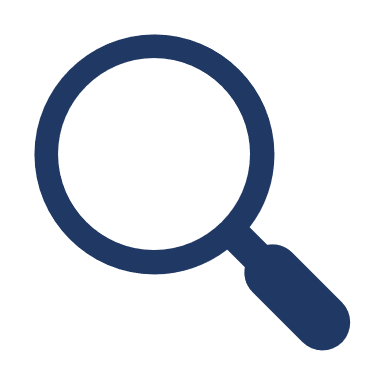 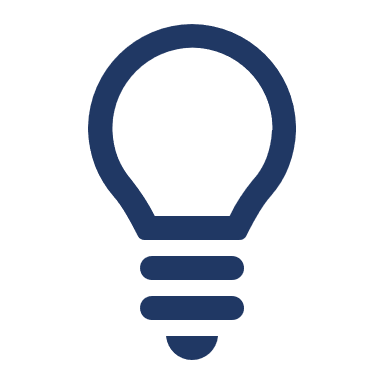 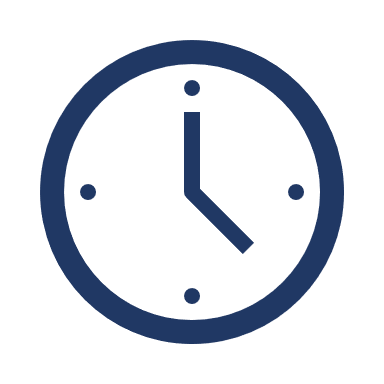 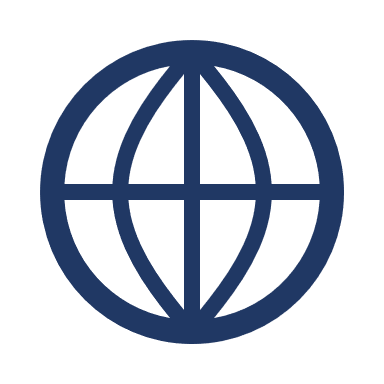 Подзаголовок
Подзаголовок
Подзаголовок
Подзаголовок
Ваш текст
Ваш текст
Ваш текст
Ваш текст
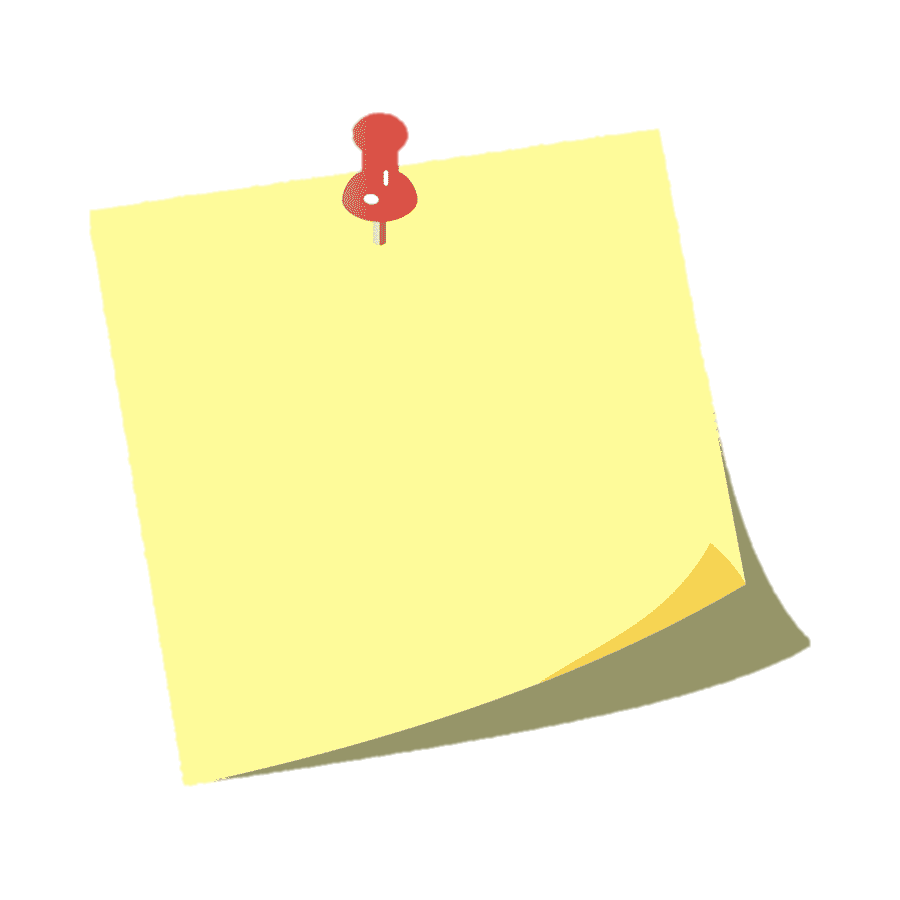 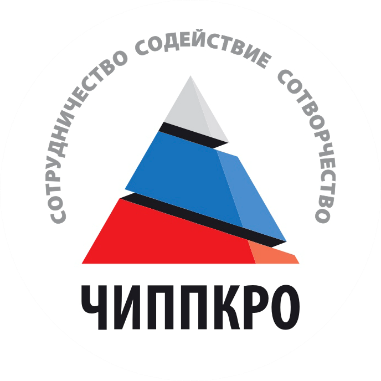 Заголовок
Шаблон слайда, где 4 объекта (Не забудьте удалить этот стикер!!!)
Подзаголовок
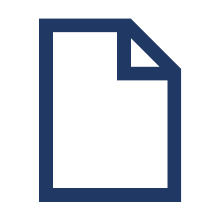 Ваш текст
Основной текст
Ваш текст
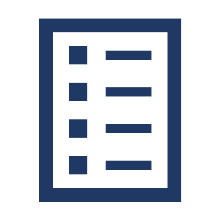 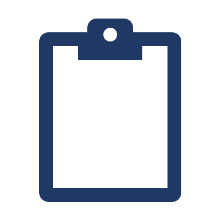 Ваш текст
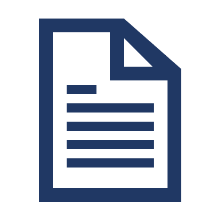 Ваш текст
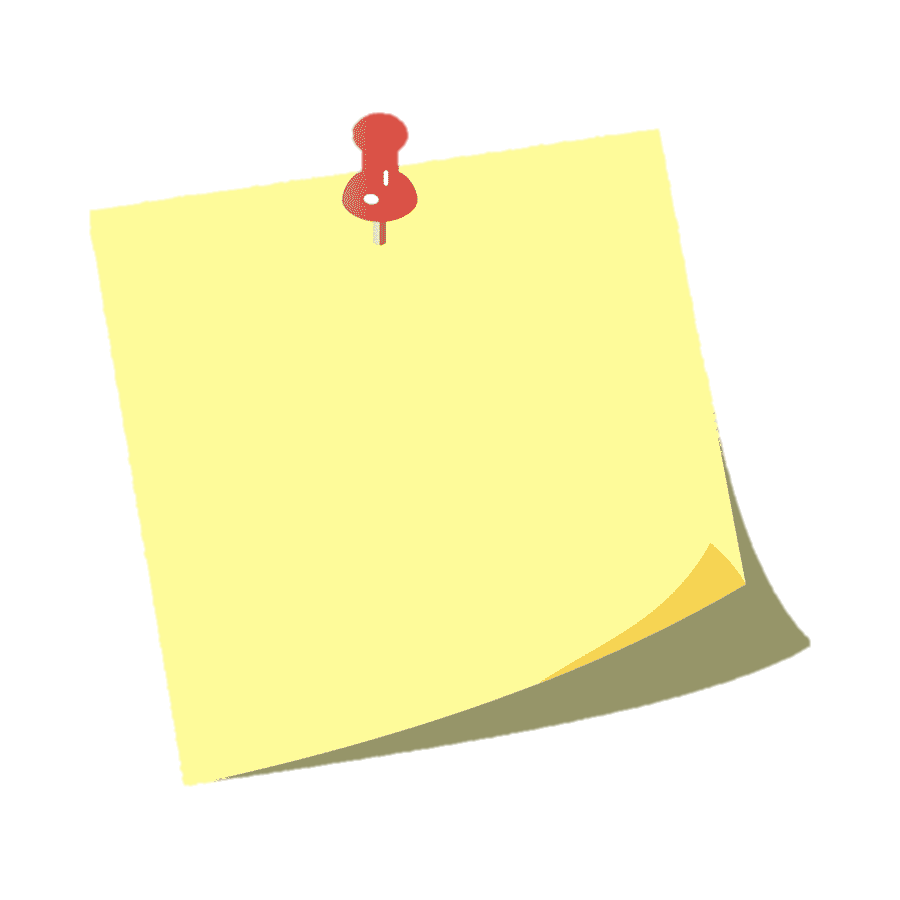 Заголовок
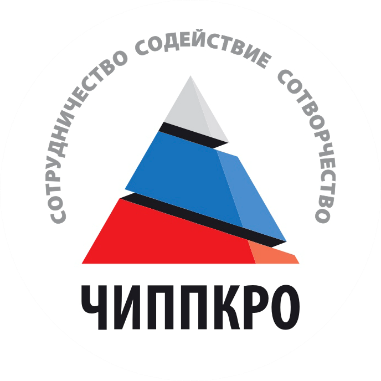 Шаблон слайда, где 5 объектов 
(Не забудьте удалить этот стикер!!!)
Ваш текст
Ваш текст
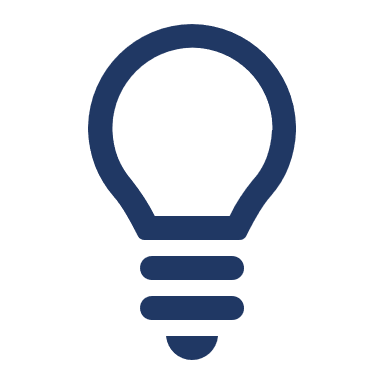 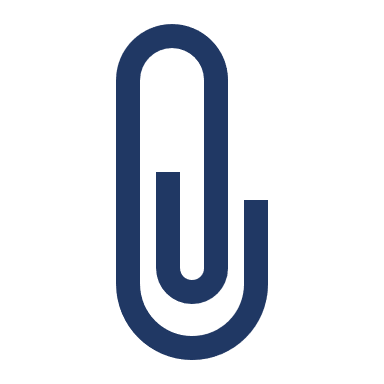 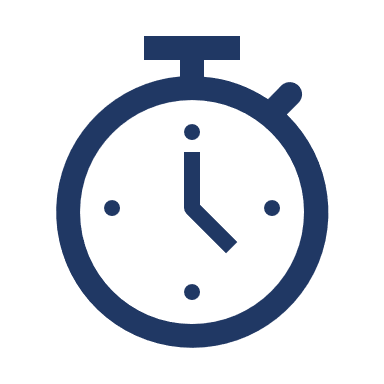 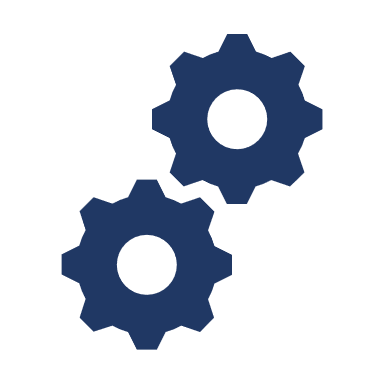 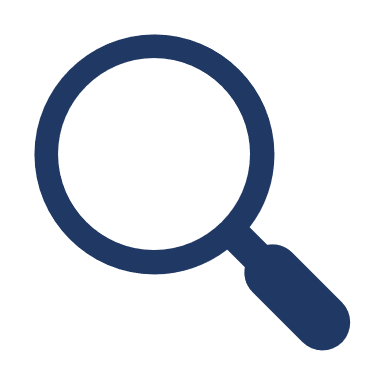 Ваш текст
Ваш текст
Ваш текст
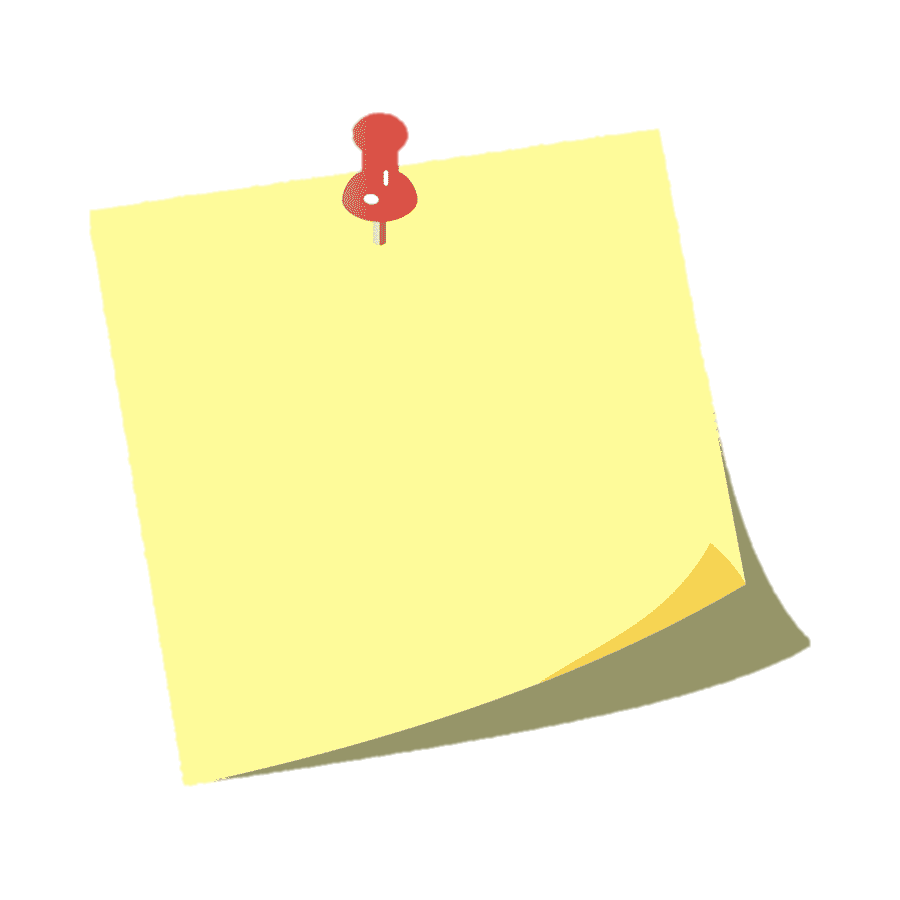 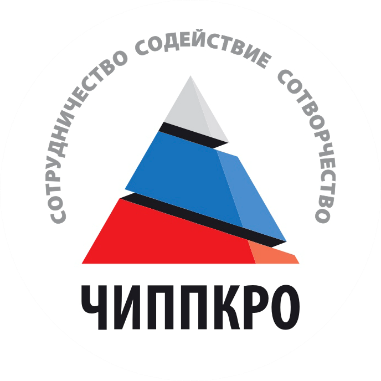 Заголовок
Шаблон слайда, где 5 объектов 
(Не забудьте удалить этот стикер!!!)
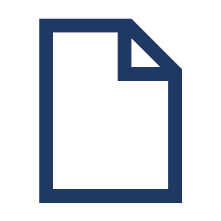 Образец текста
Образец текста
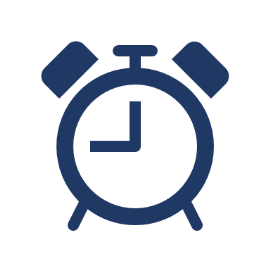 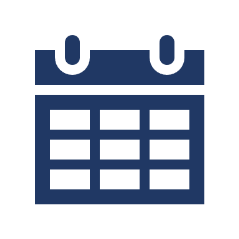 Образец текста
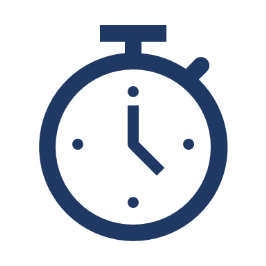 Образец текста
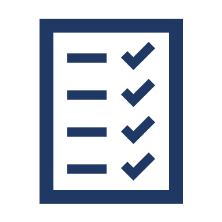 Образец текста
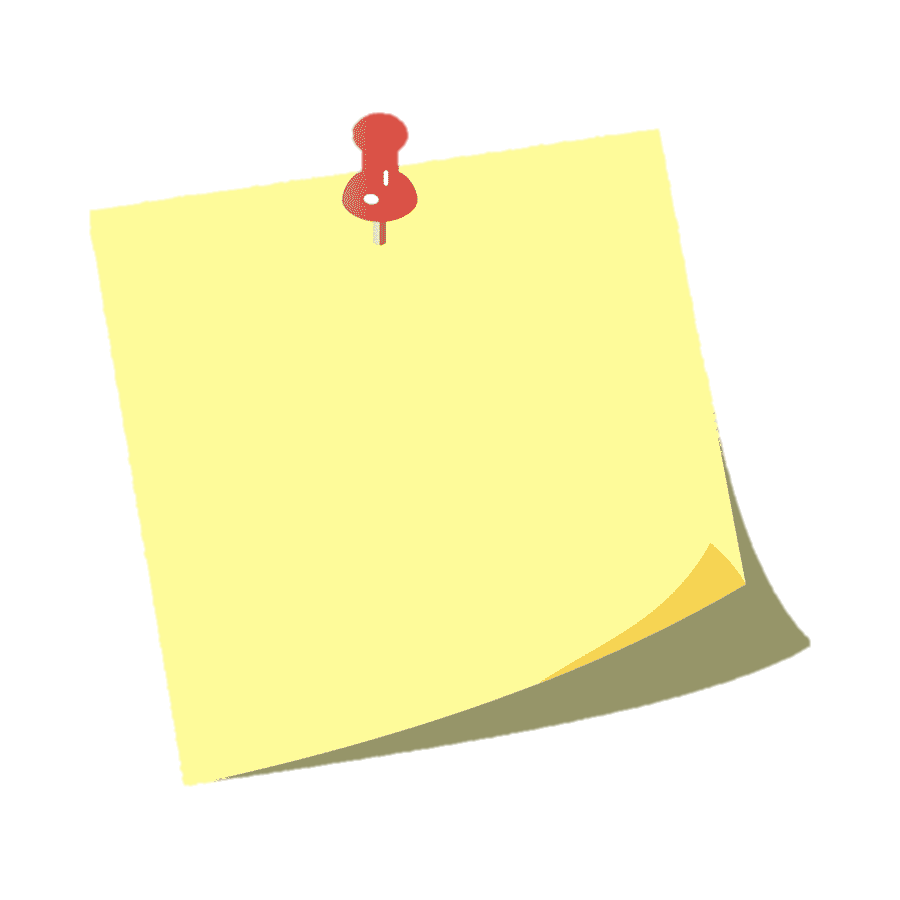 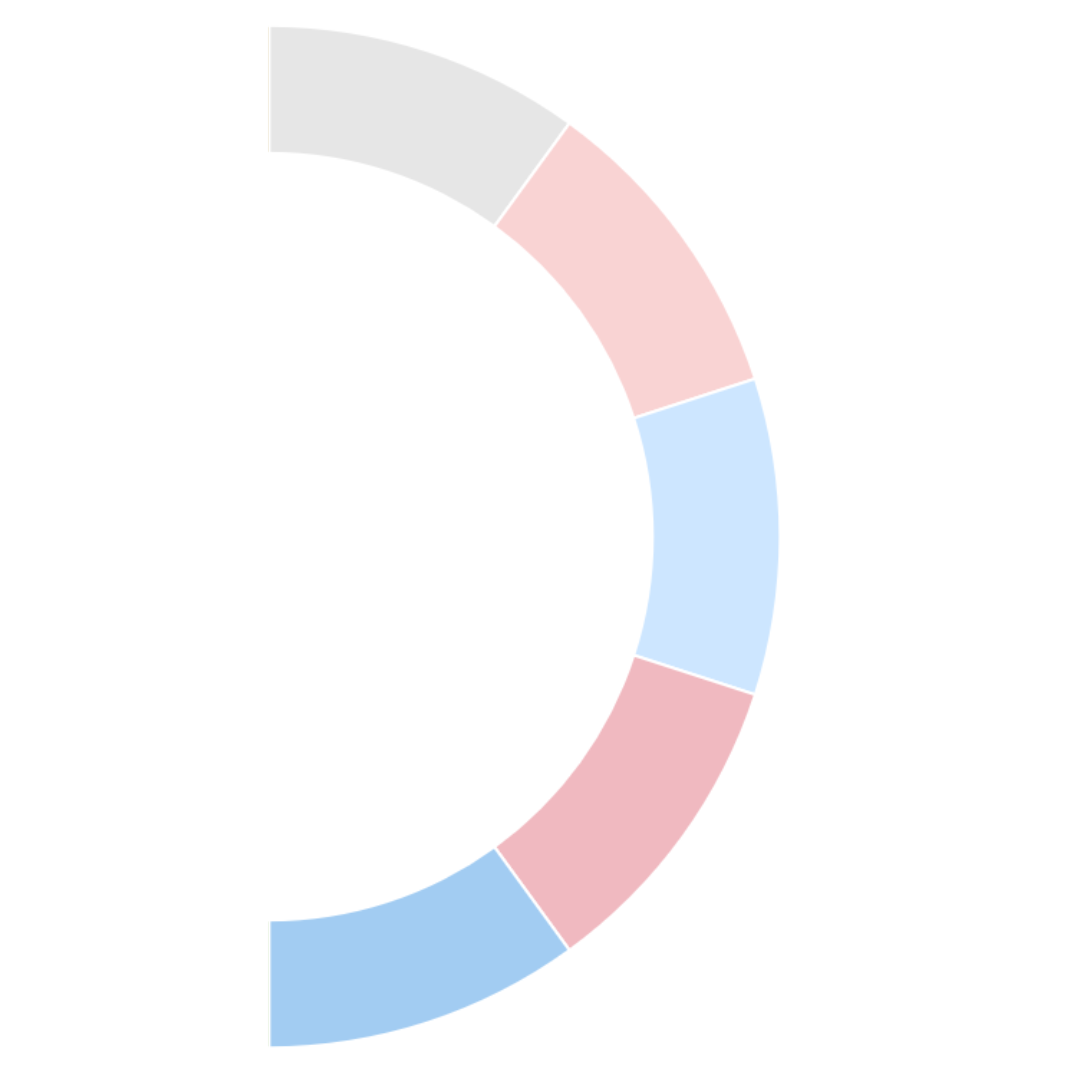 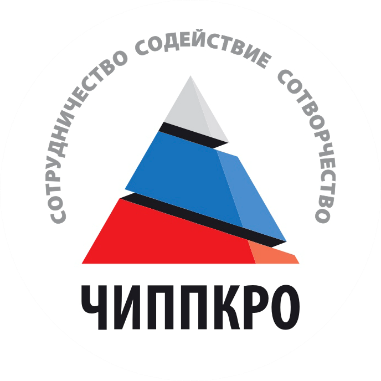 Заголовок
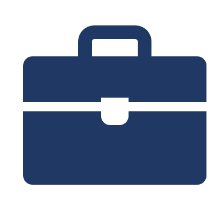 Шаблон слайда, где 5 объектов 
(Не забудьте удалить этот стикер!!!)
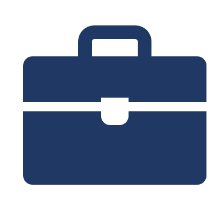 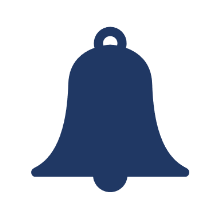 Образец текста
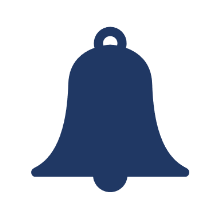 Образец текста
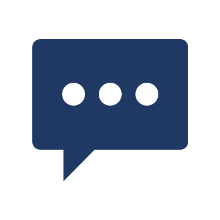 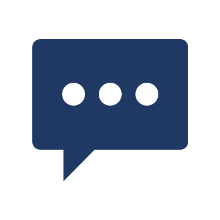 Образец текста
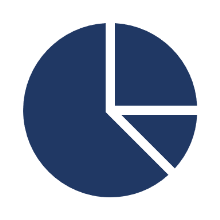 Образец текста
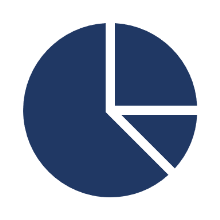 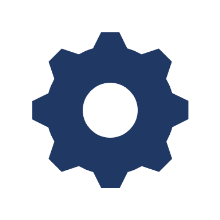 Образец текста
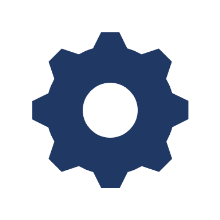 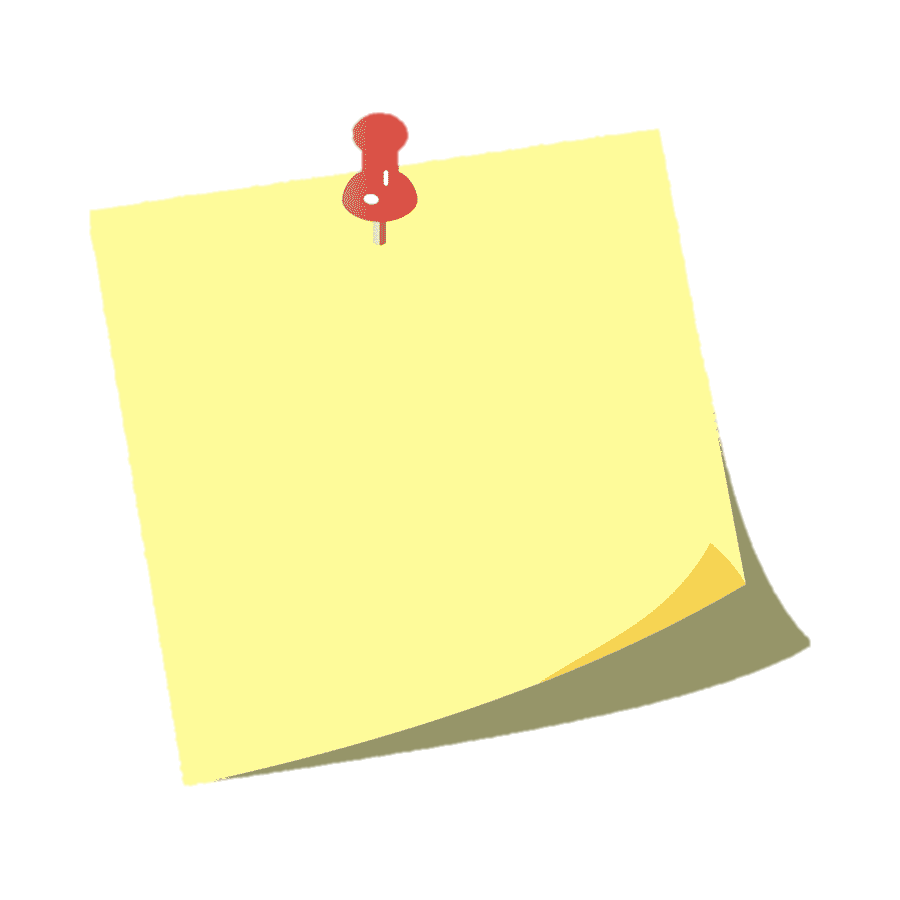 Заголовок
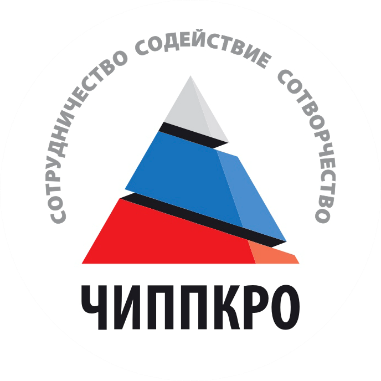 Шаблон слайда, где 6 объектов 
(Не забудьте удалить этот стикер!!!)
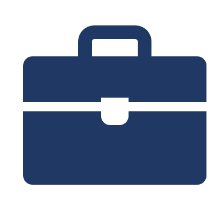 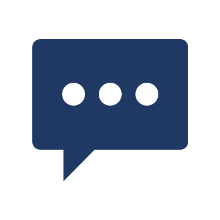 Подзаголовок
Подзаголовок
Подзаголовок
Подзаголовок
Подзаголовок
Подзаголовок
Ваш текст
Ваш текст
Ваш текст
Ваш текст
Ваш текст
Ваш текст
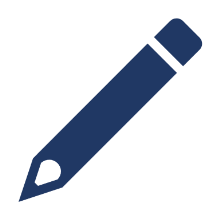 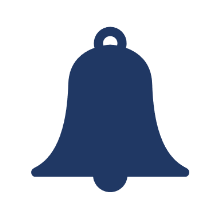 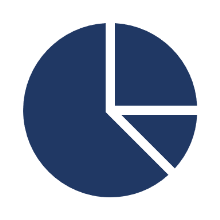 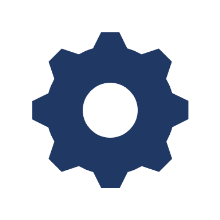 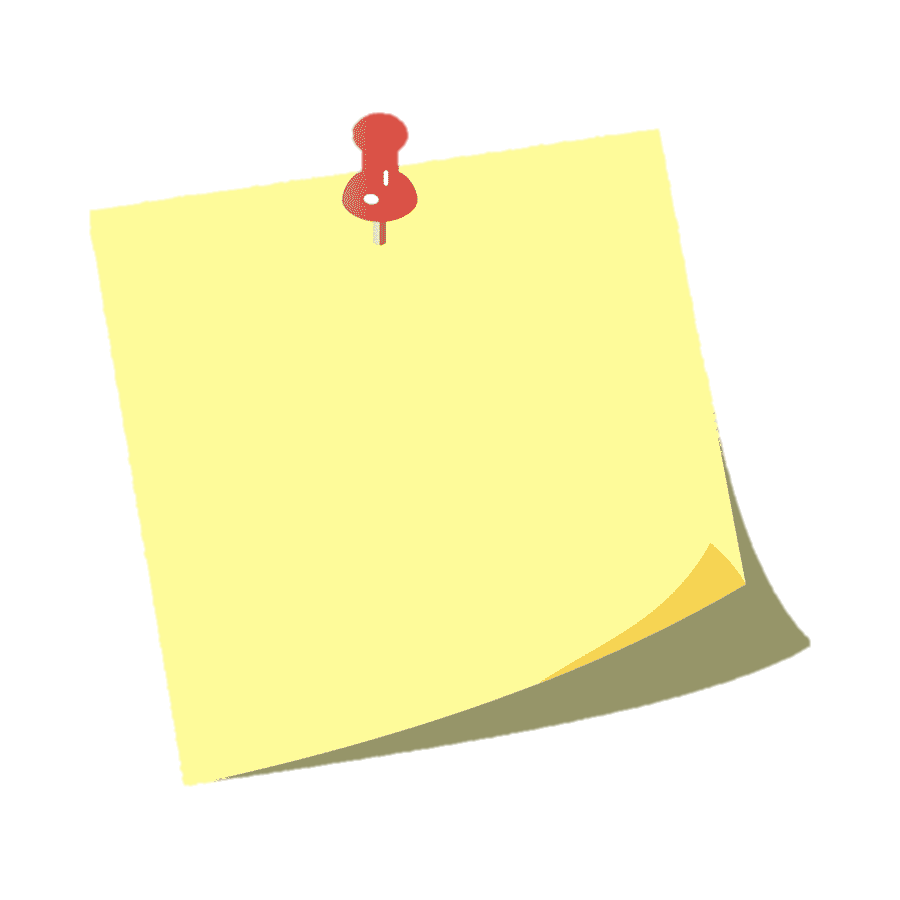 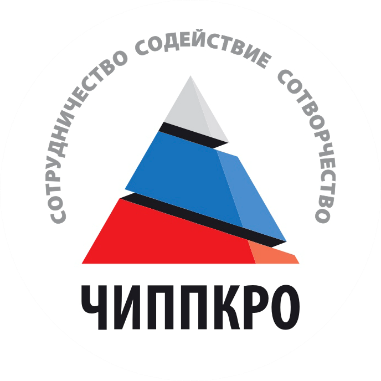 Заголовок
Шаблон слайда, где 6 объектов 
(Не забудьте удалить этот стикер!!!)
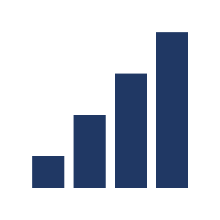 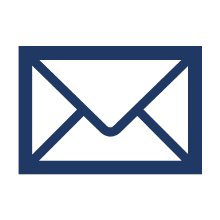 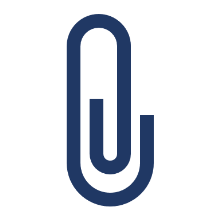 Образец текста
Образец текста
Образец текста
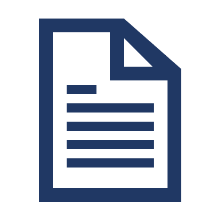 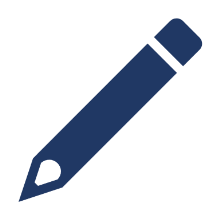 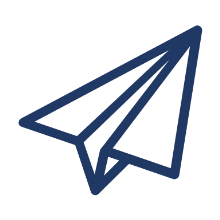 Образец текста
Образец текста
Образец текста
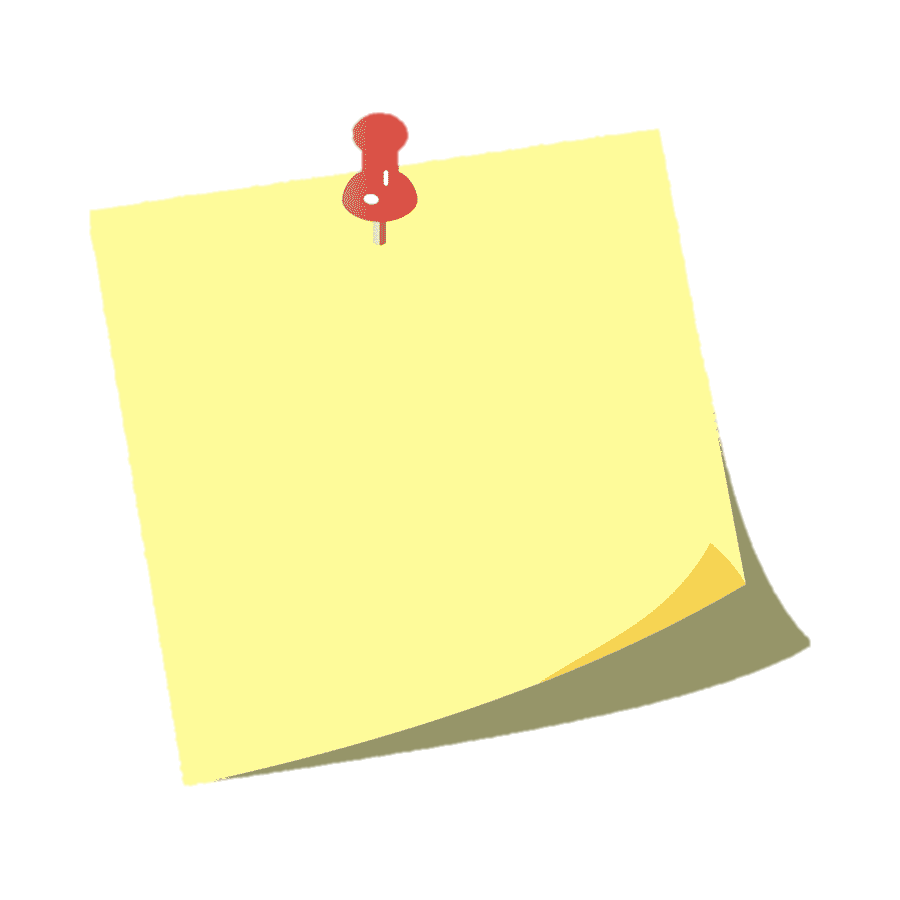 Заголовок
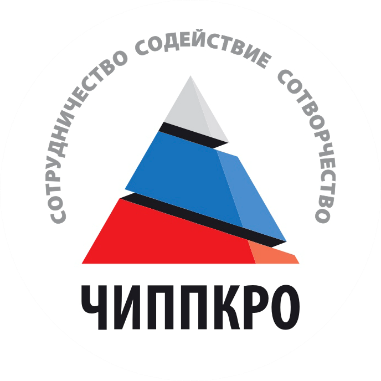 Шаблон слайда, где 6 объектов 
(Не забудьте удалить этот стикер!!!)
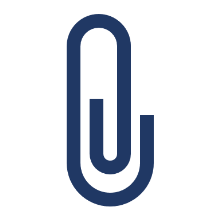 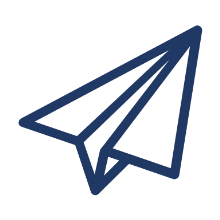 Подзаголовок
Подзаголовок
Подзаголовок
Подзаголовок
Подзаголовок
Подзаголовок
Ваш текст
Ваш текст
Ваш текст
Ваш текст
Ваш текст
Ваш текст
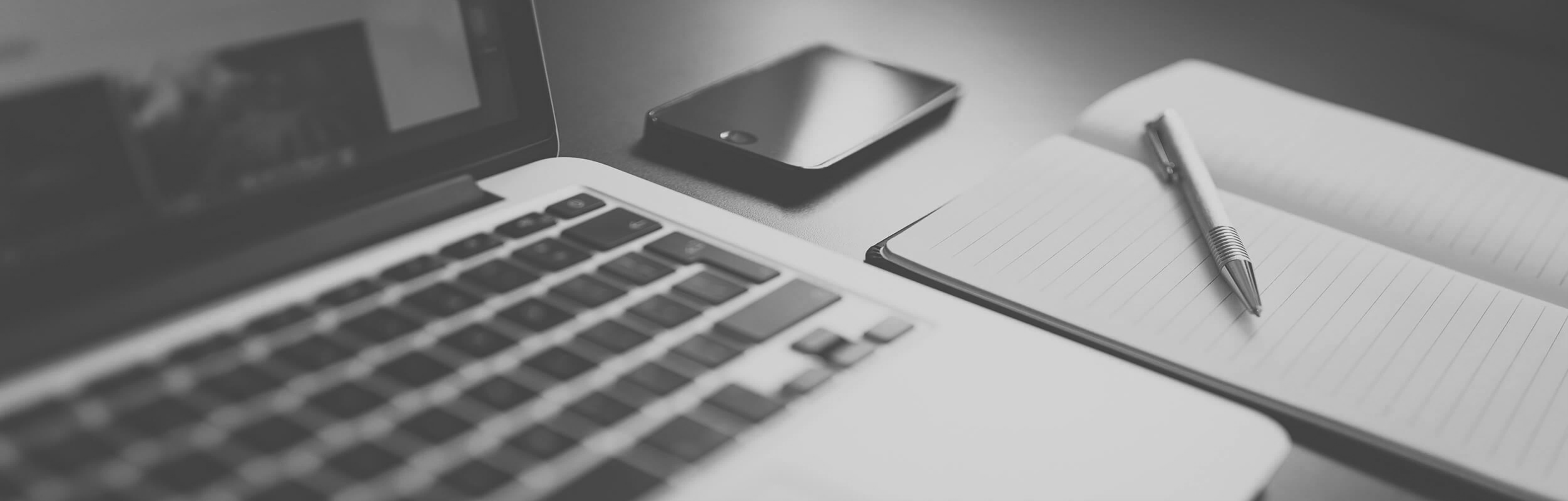 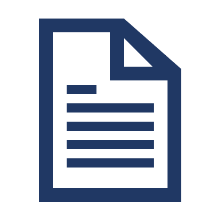 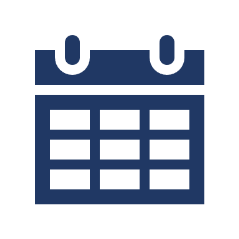 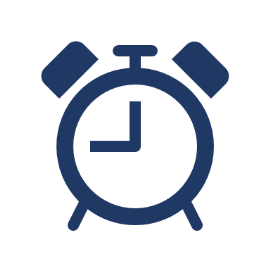 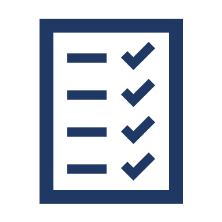 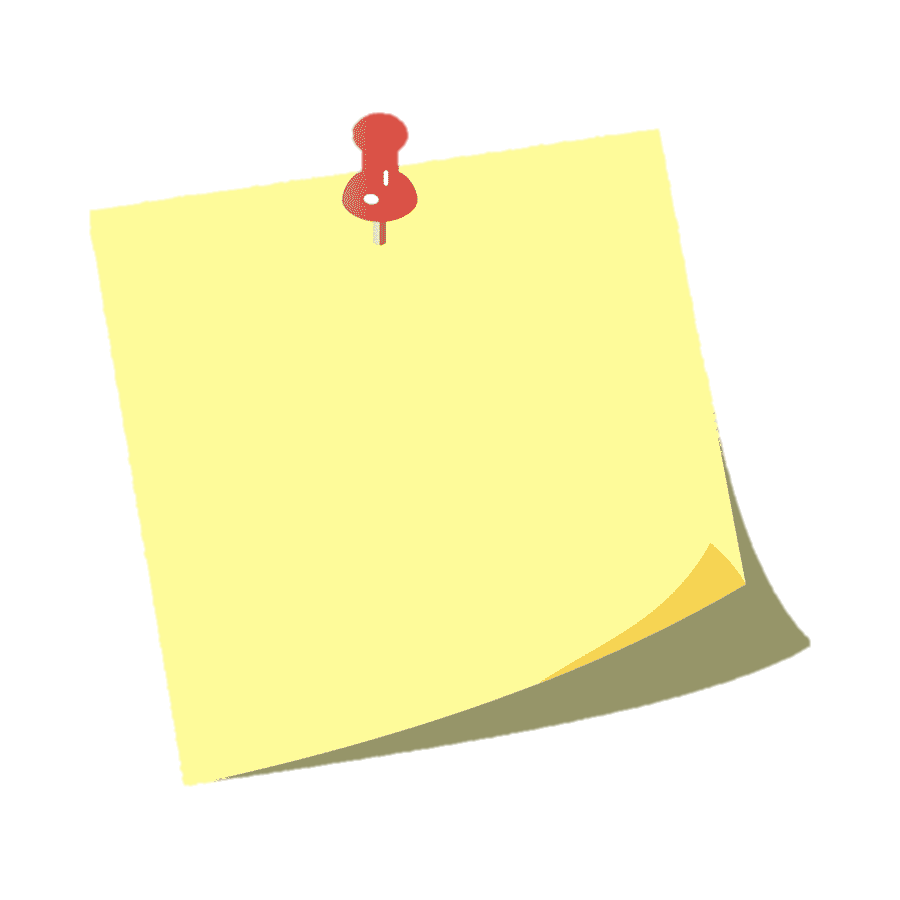 Заголовок
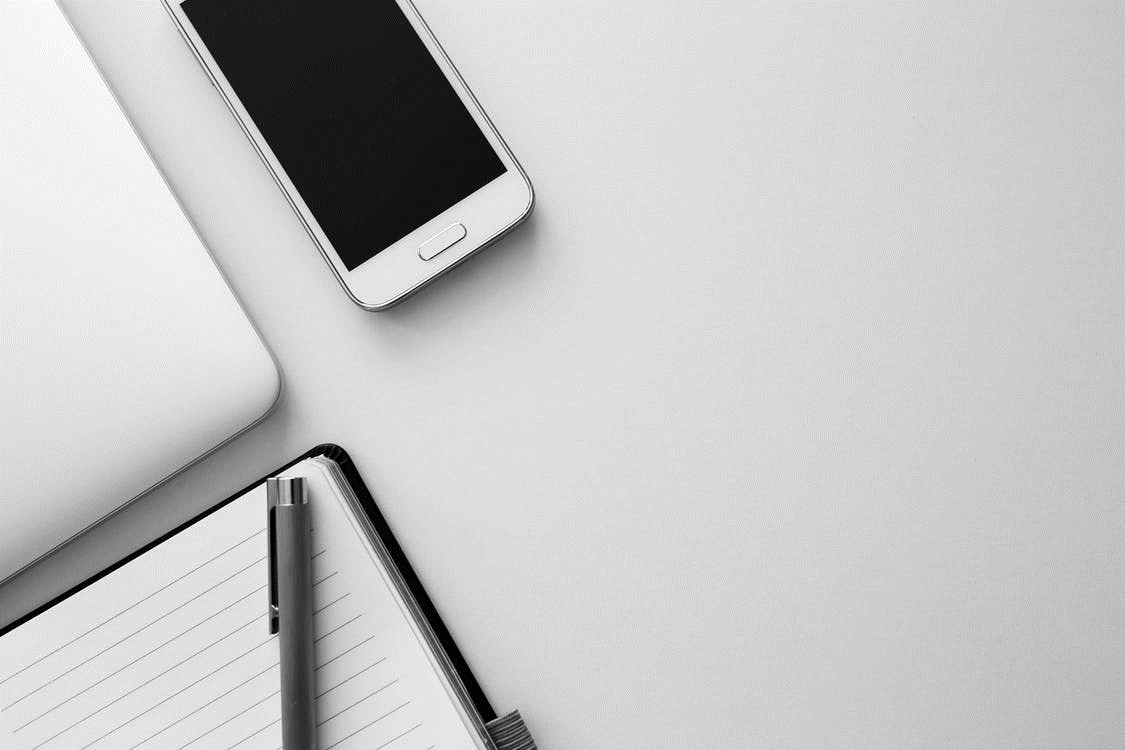 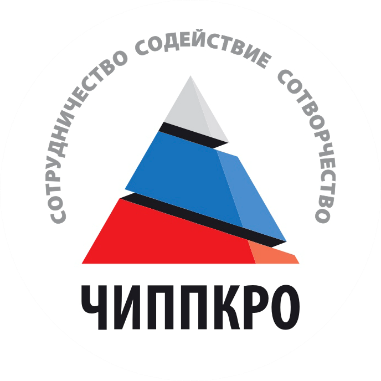 Шаблон слайда, где 6 и более объектов 
(Не забудьте удалить этот стикер!!!)
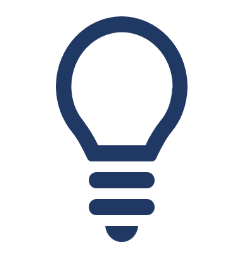 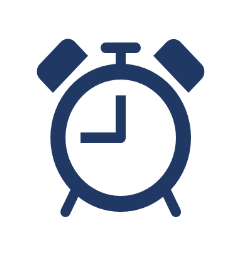 Ваш текст
Ваш текст
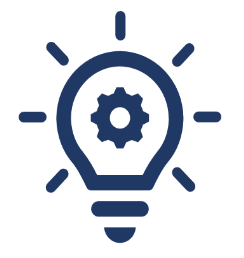 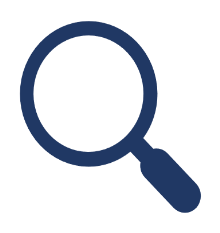 Ваш текст
Ваш текст
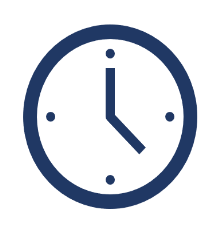 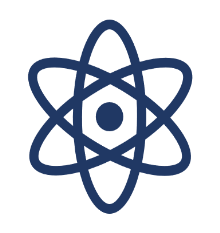 Ваш текст
Ваш текст
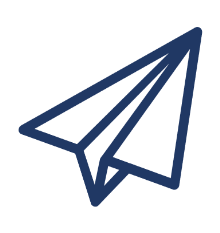 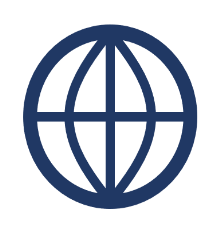 Ваш текст
Ваш текст
Иконки для вашей презентации(Вы можете менять цвет иконок! Для этого необходимо нажать на изображение и во вкладке «формат» ─> «заливка рисунка» выбрать нужный цвет)
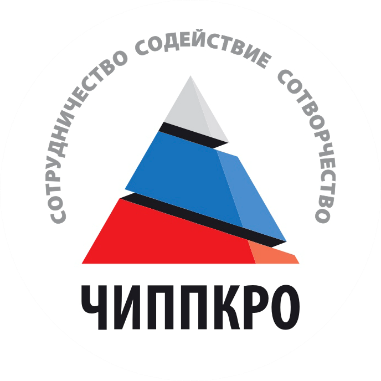 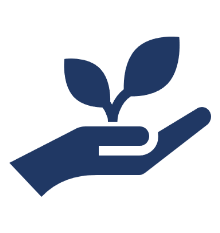 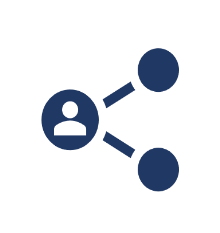 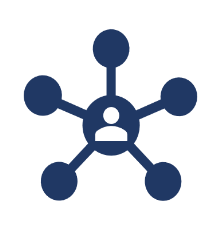 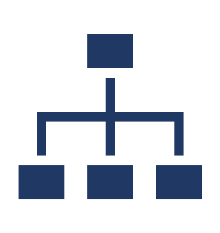 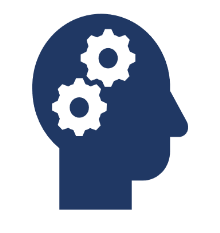 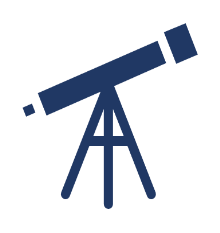 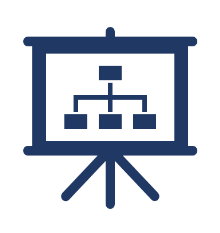 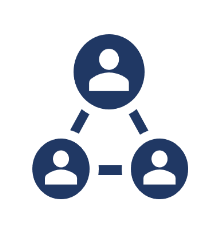 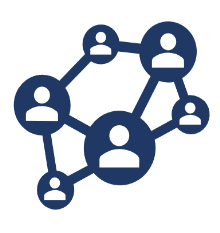 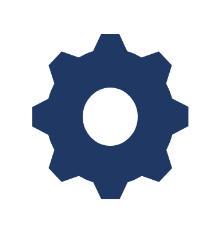 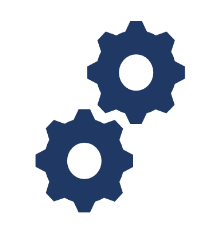 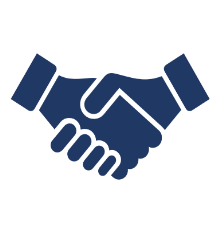 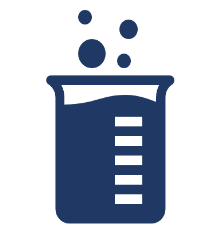 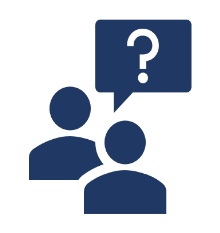 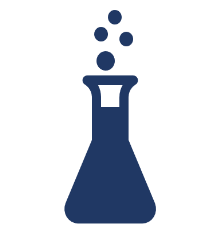 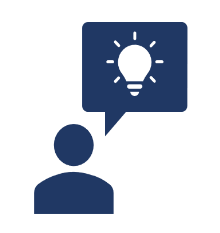 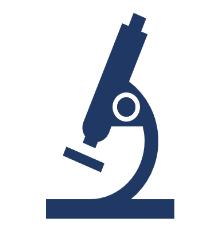 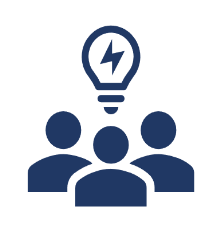 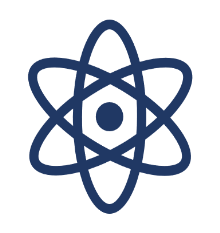 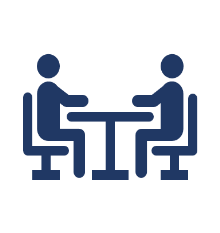 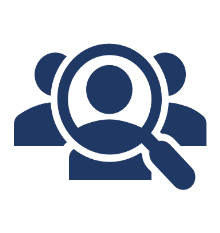 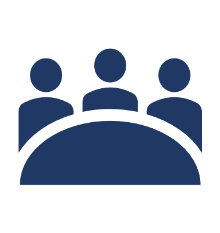 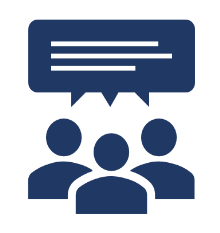 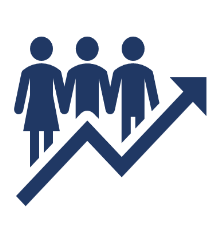 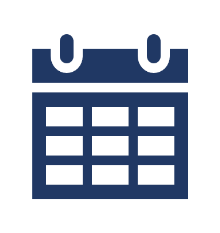 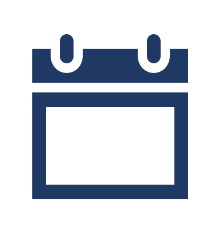 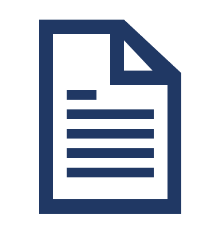 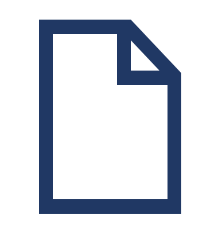 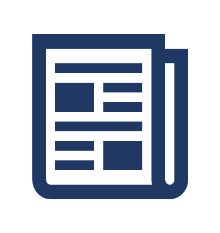 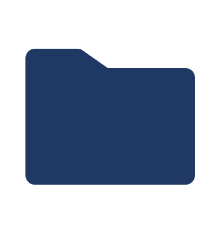 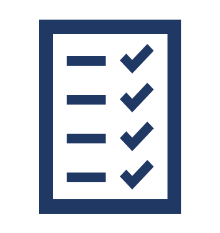 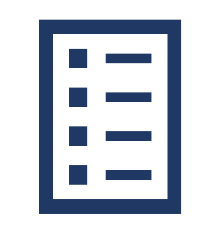 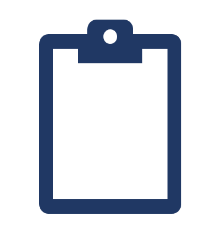 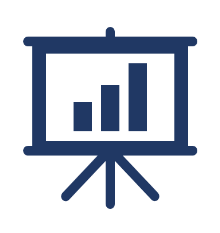 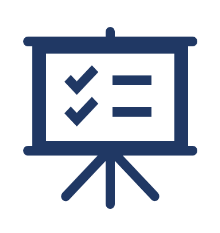 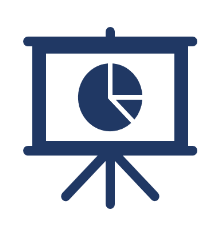 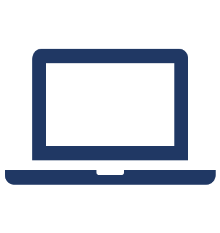 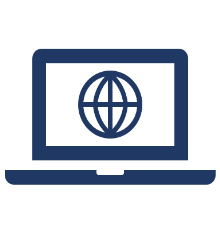 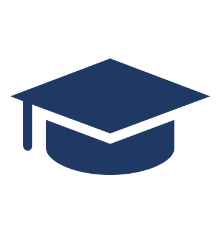 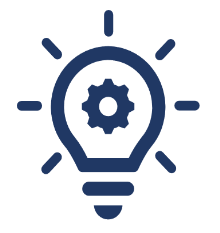 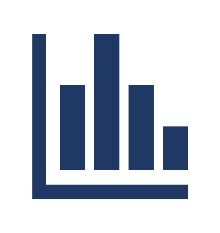 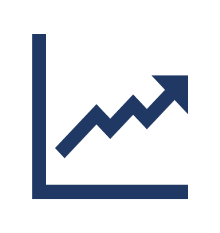 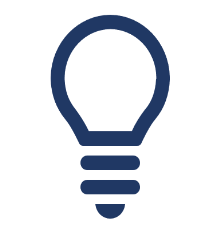 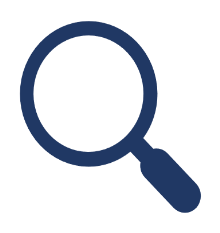 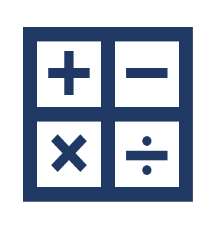 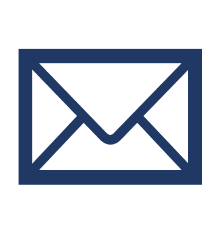 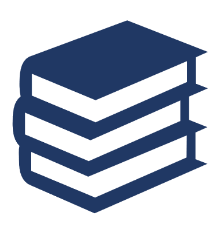 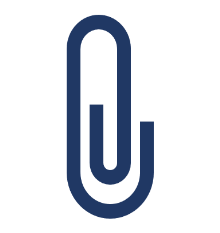 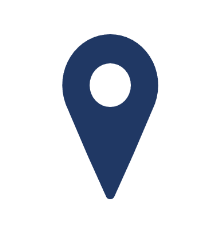 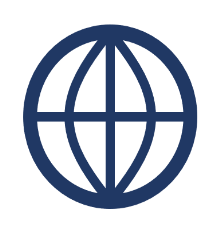 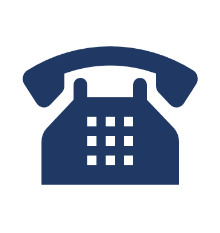 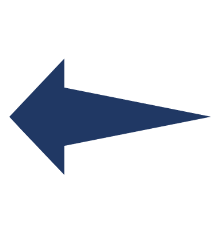 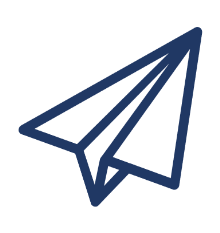 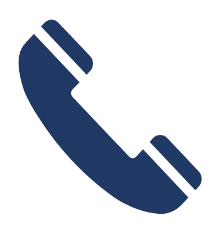 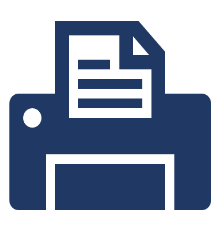 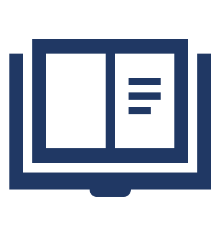 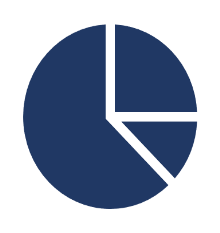 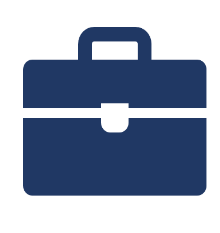 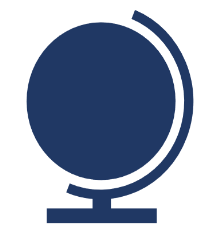 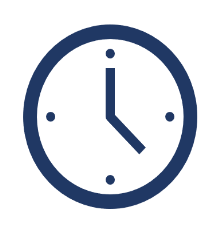 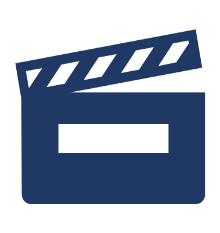 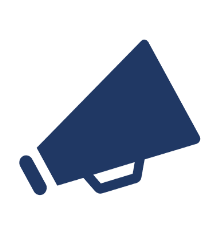 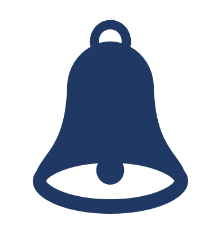 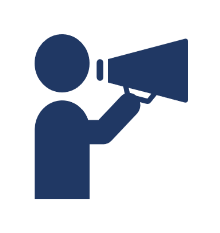 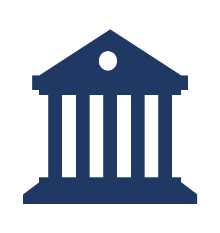 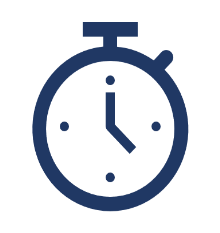 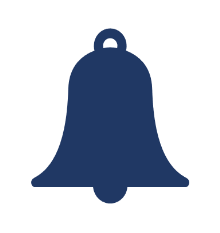 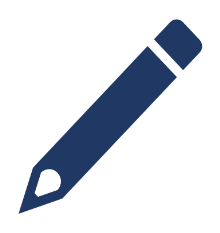 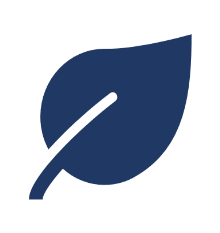 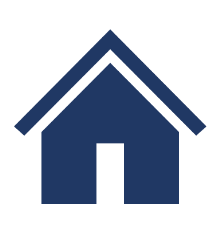 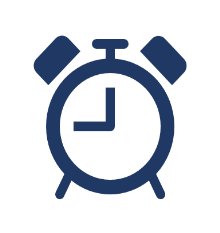 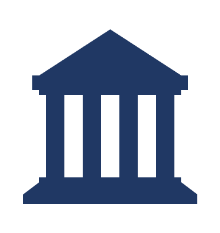 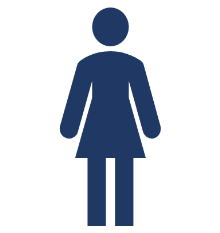 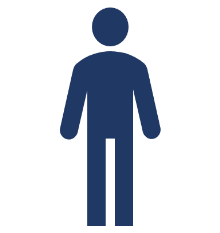 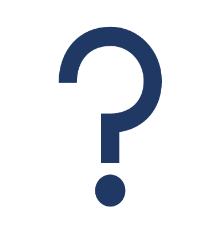 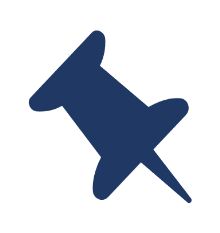 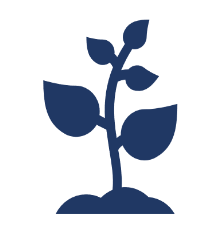 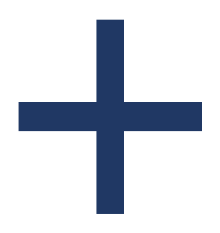 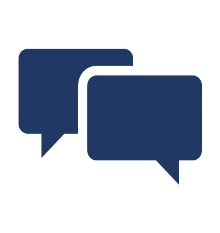 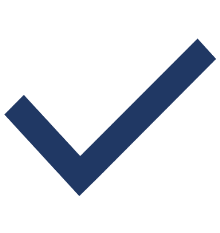 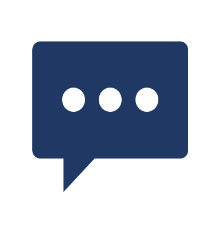 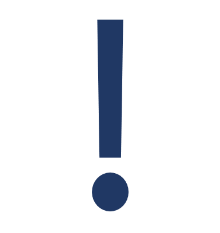 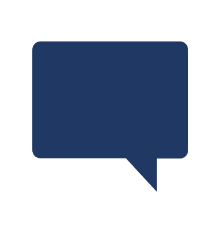 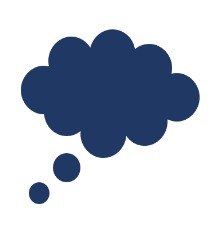